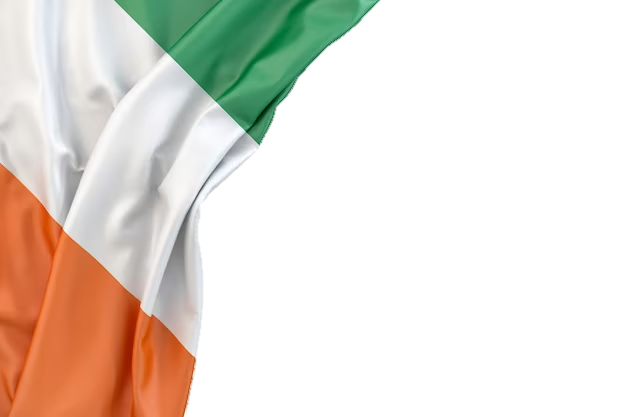 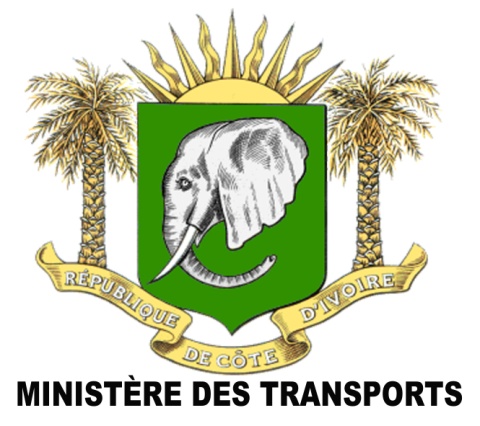 African experiences in the use of digitalization for road safety: the case of Côte d'Ivoire.
KOFFI ANNAN ROAD SAFETY AWARD _ MARRAKECH 2023
25 TH – 26 TH SEPTEMBRE 2023
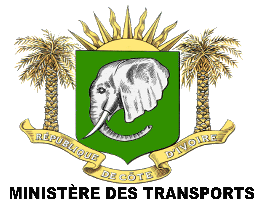 THE NATIONAL ROAD SAFETY STRATEGY 21-25
To address this context and reverse the curve of road insecurity, the Ivorian Governmentenn adopted on July 07, 2021 in the Council of Ministers, the National Road Safety Strategy (SNSR) 2021-2025. At the time, our country, like all UN member states, committed to achieving a 50% reduction in the number of road deaths and injuries by 2030. This national strategy is based on 03 major axes, including 09 strong measures, and a reinforcement of regulatory provisions.
Axis 3
Axis 1
Axis 2
Everyone's commitment to road safety.
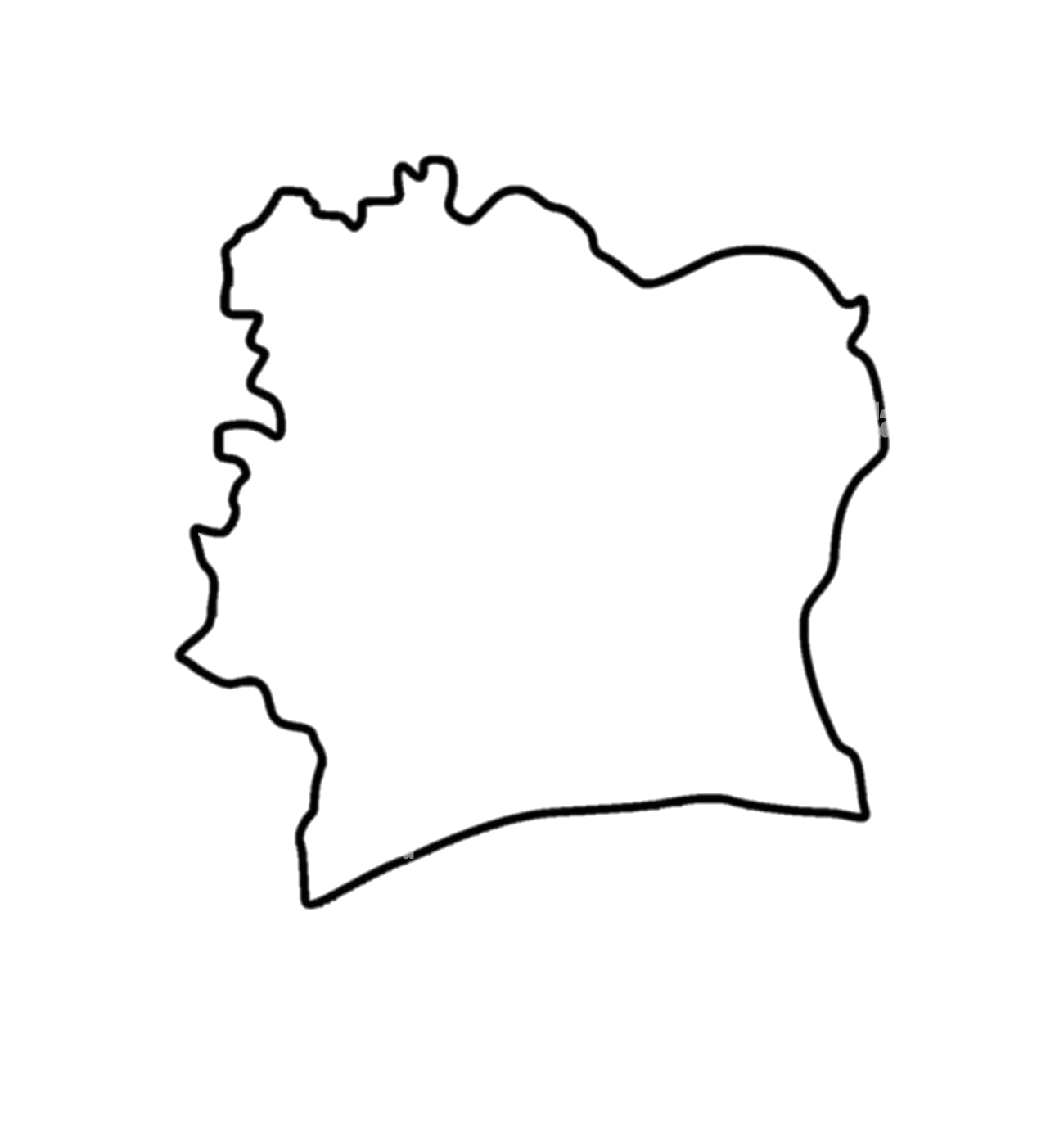 Anticipating new technologies for road safety.
The efficiency of Riposte.
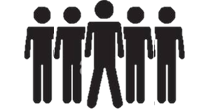 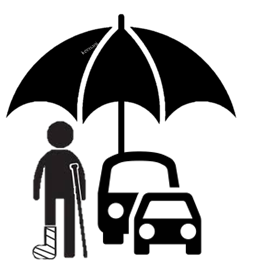 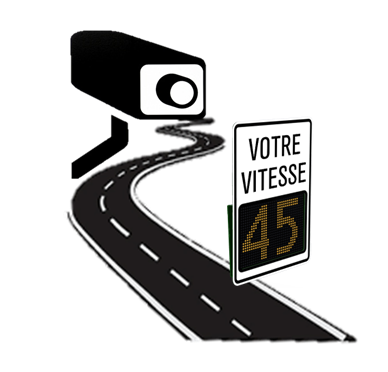 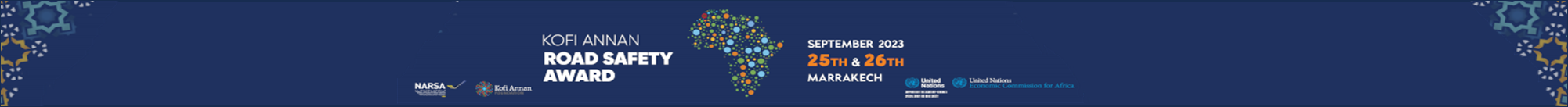 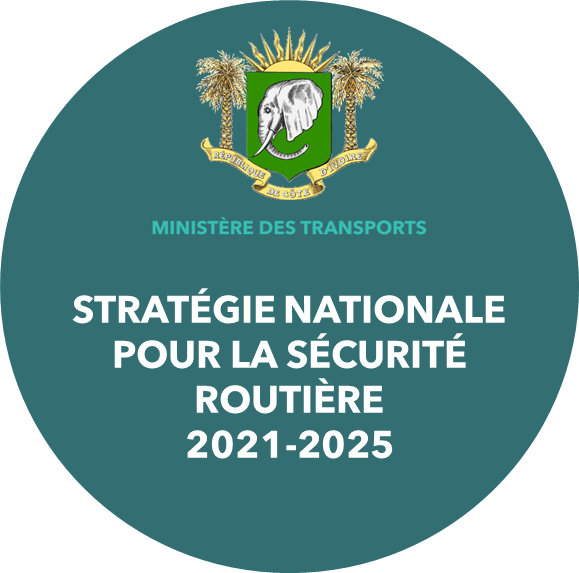 Axis 3 on anticipating new technologies to improve road safety
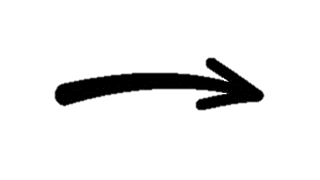 Ministry of Transport

NATIONAL ROAD SAFETY STRATEGY 2021-2025
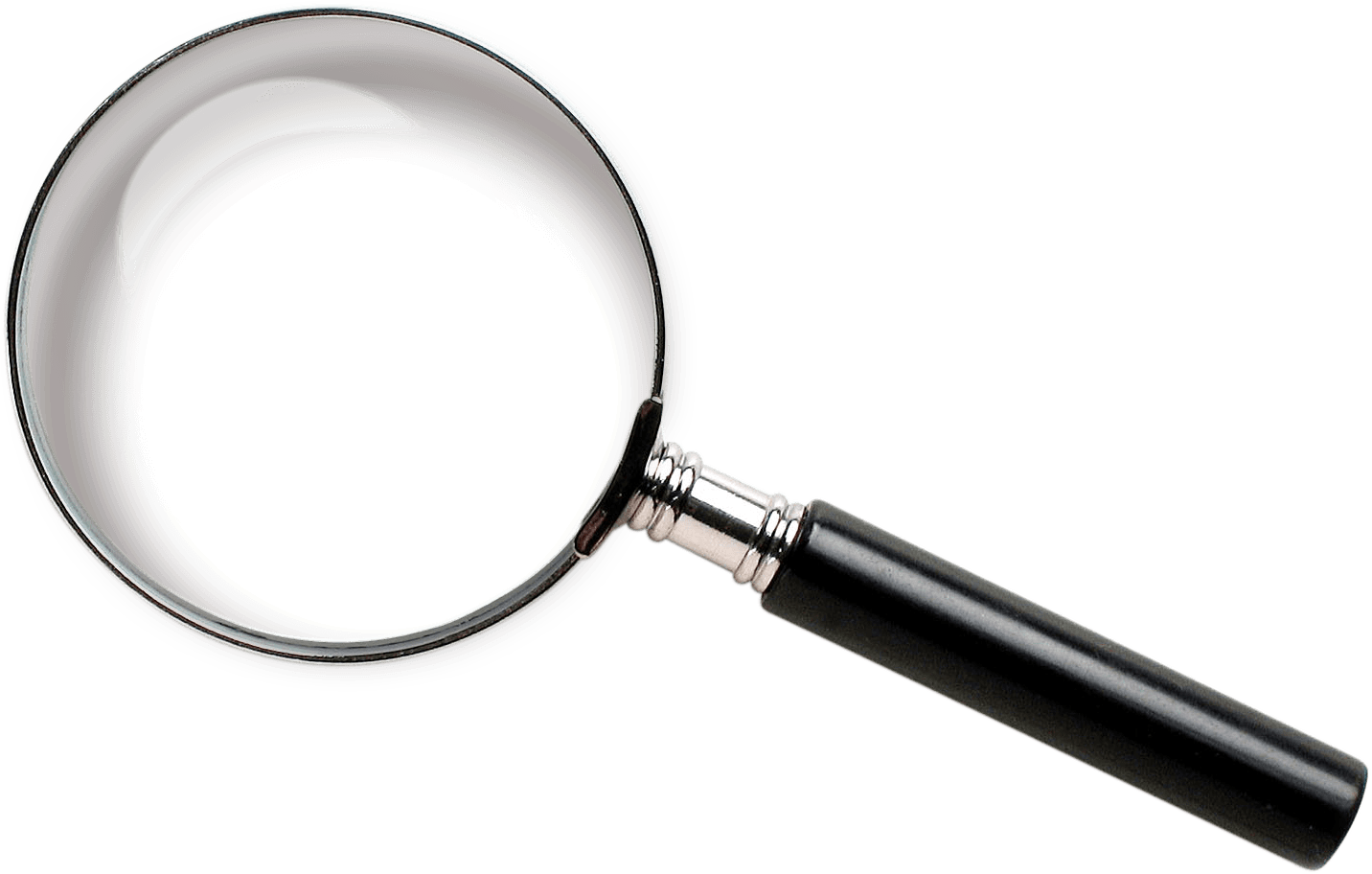 Addresses two (02) important measures
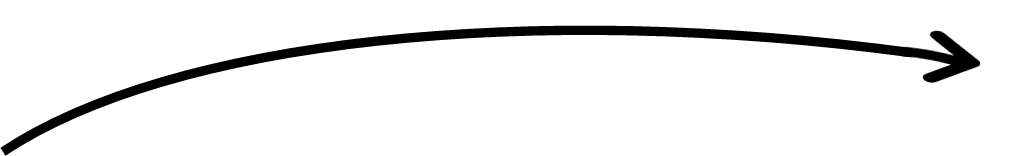 MEASURE N°9 : INTRODUCTION OF AN INTELLIGENT TRANSPORT SYSTEM (STI)
Encourage gradual changes in road user behavior to significantly reduce the loss of human life.
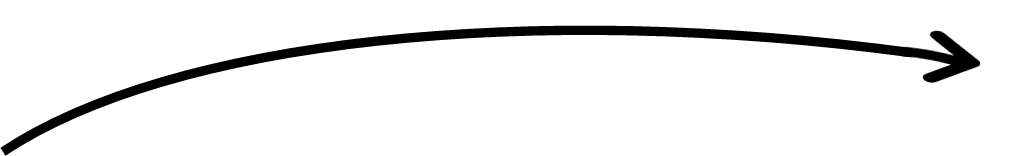 MEASURE N° 8 : 
SAFE ROADS AND SPEEDS

Ensure safe mobility in urban areas and reduce accidents on certain urban roads.
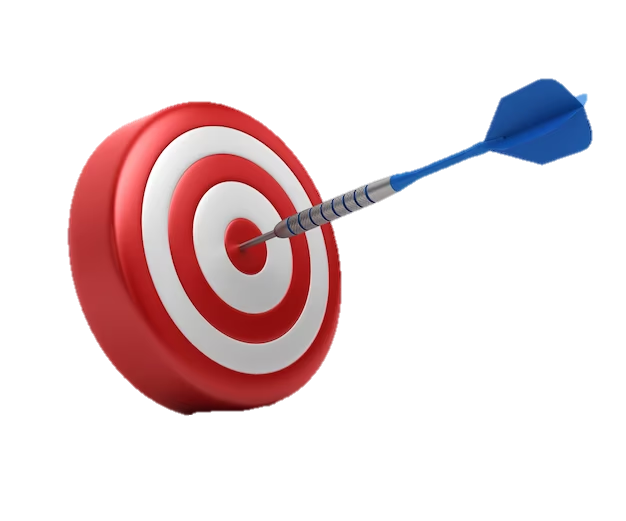 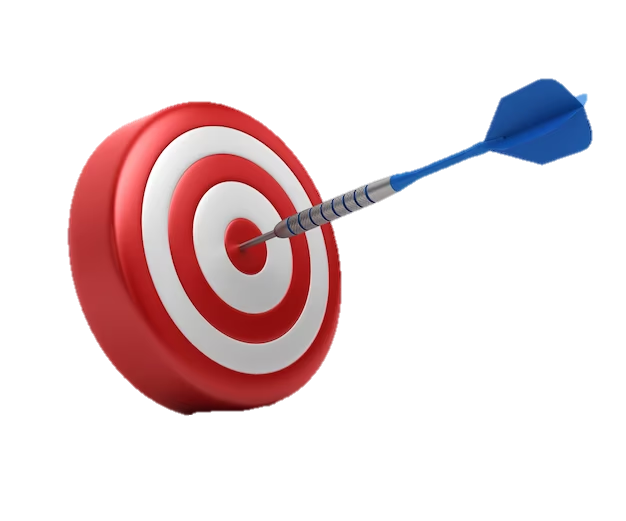 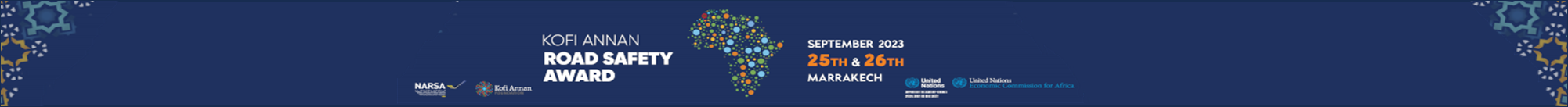 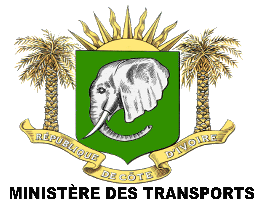 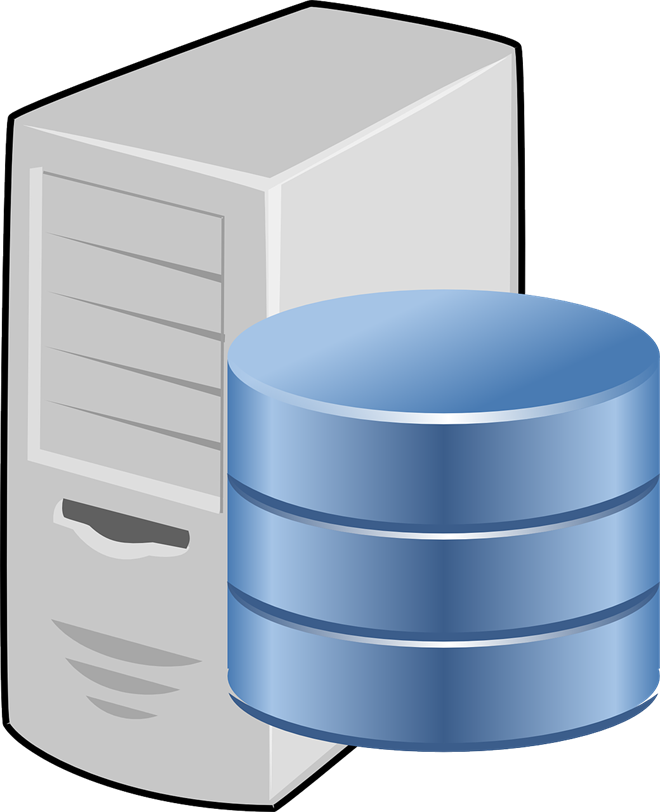 Data as a catalyst for digitalization in road safety
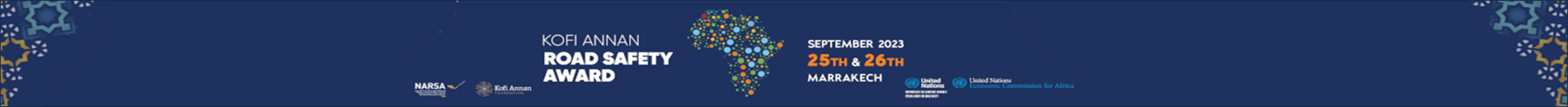 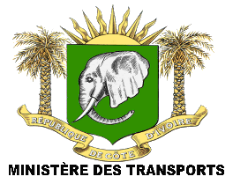 Data as a catalyst for road safety
Integration with technical inspection operators, insurers, authorities, banks
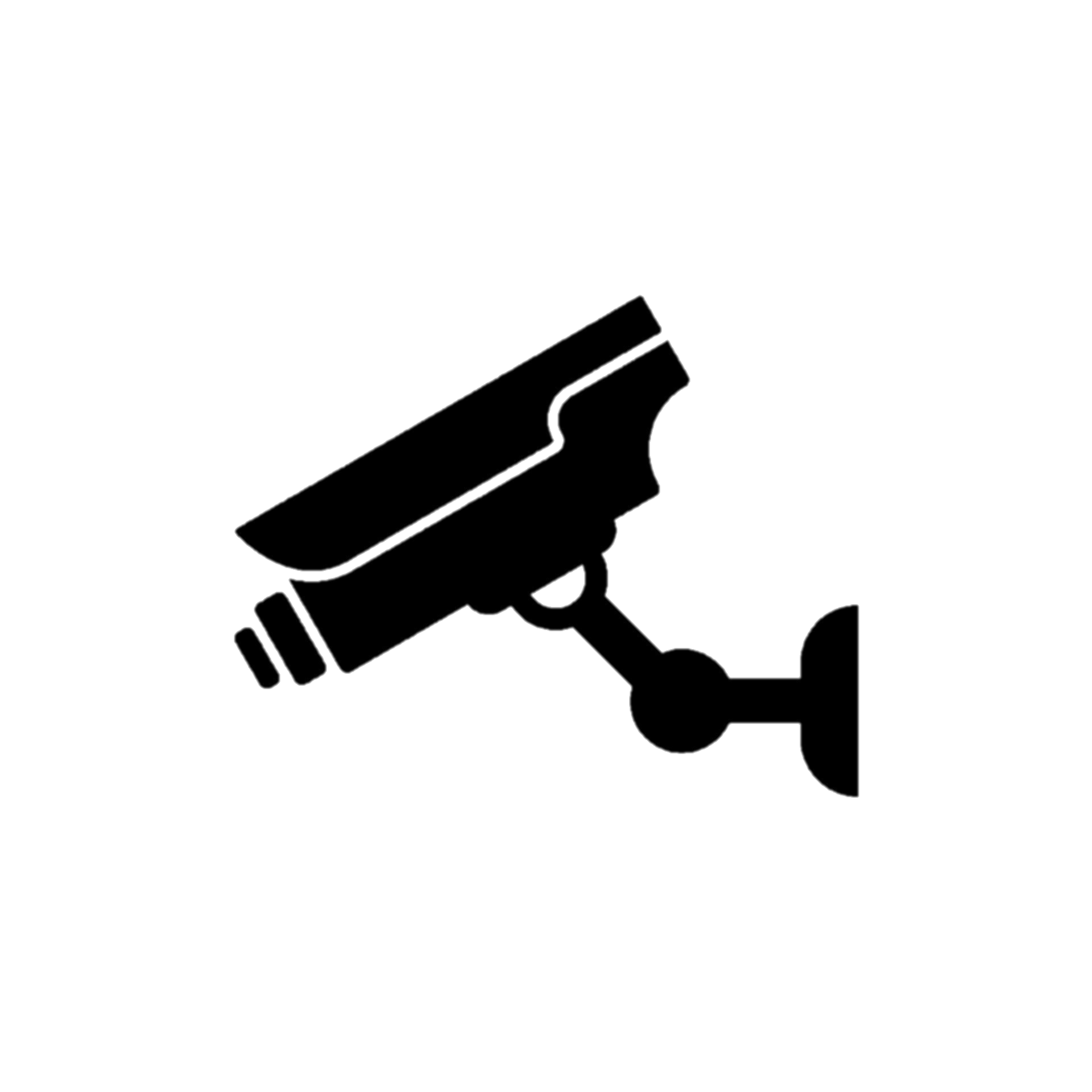 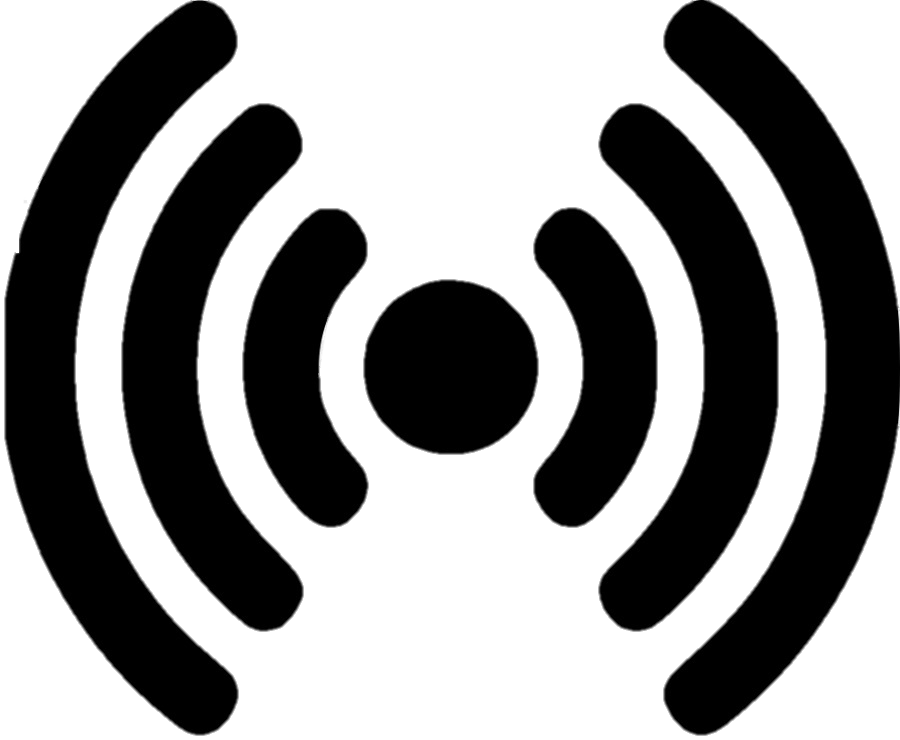 Traffic monitoring
Information distribution
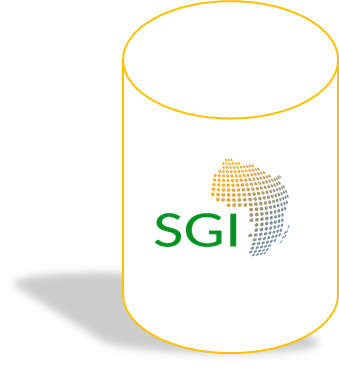 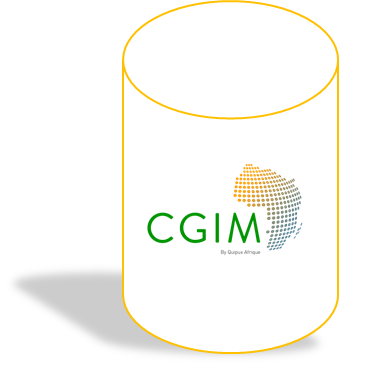 Social Media
Internet
MTV
ALPRS
Mobile phones
Third party
DTRS
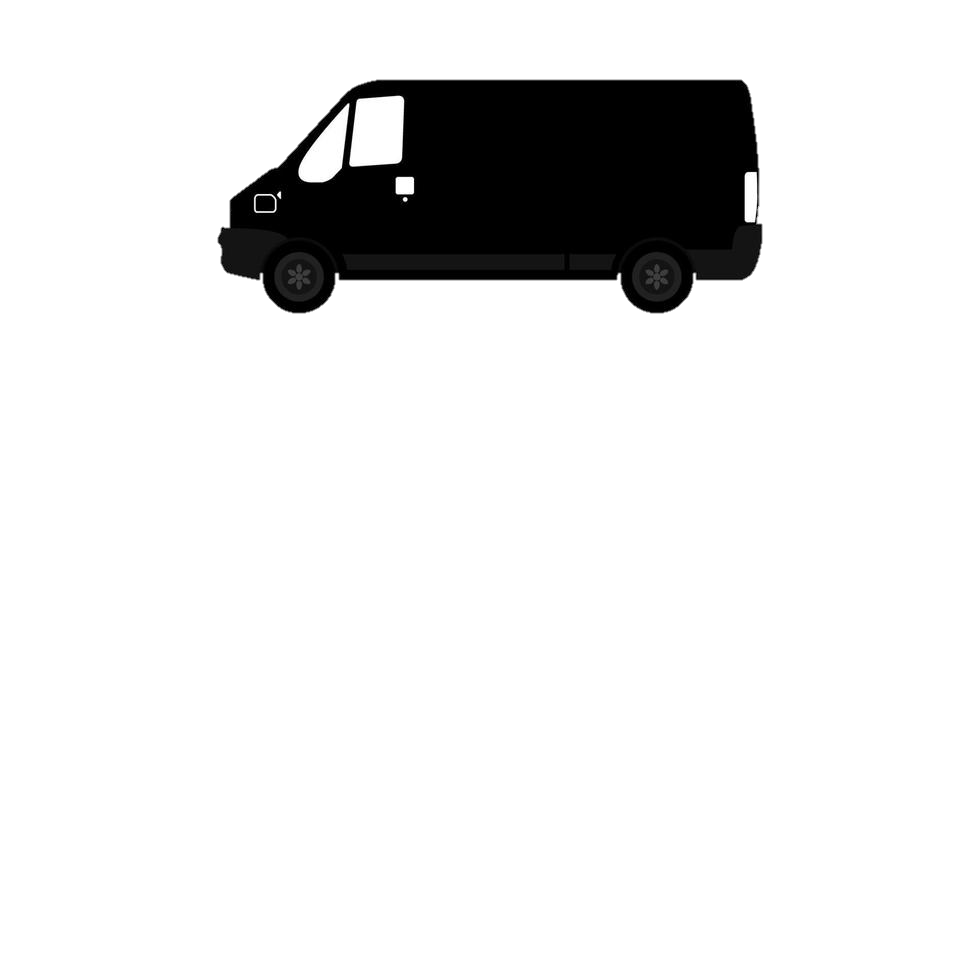 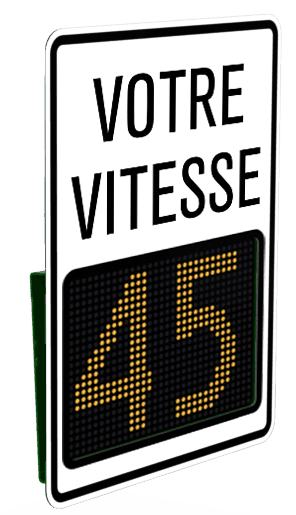 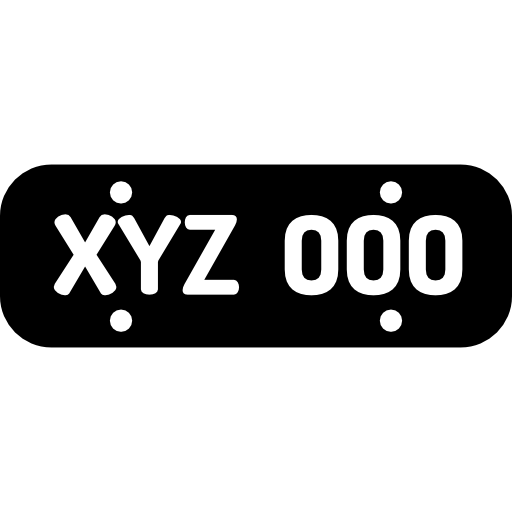 Partners
MIE /MIE / AGEROUTE / BNETD / OSER /OFT
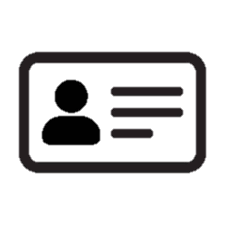 Mobile unit
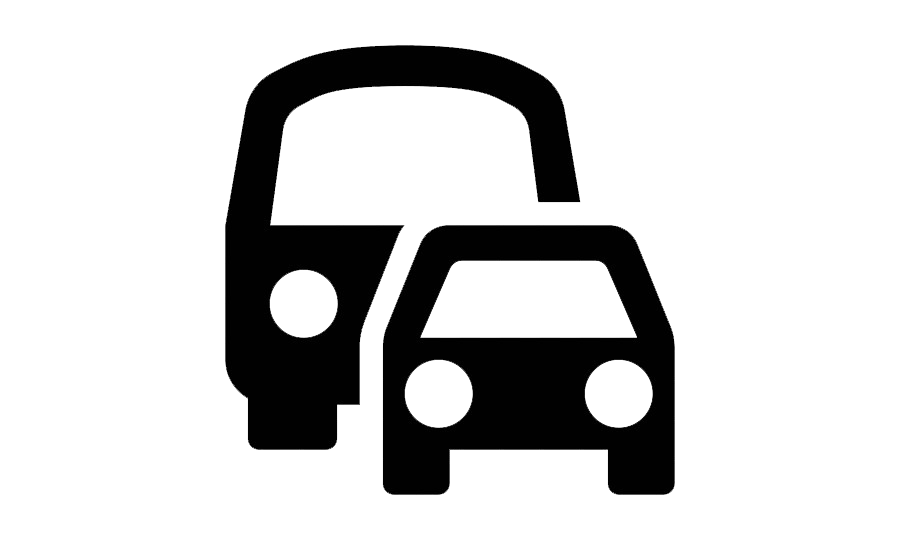 Registration number
Driving 
licence
Transport
ALPRS=Automated License Plate Reading System MTV= Monitoring transport vehicles DTRS= Traffic Data Regulation System    SS= Speed Signs
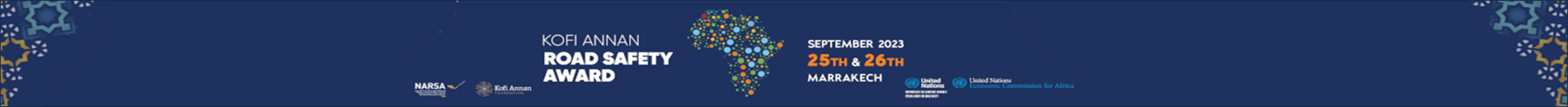 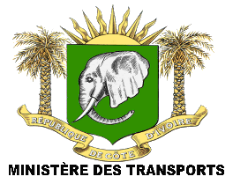 Improving accessibility to public services
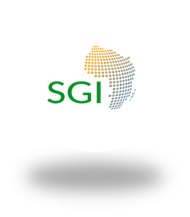 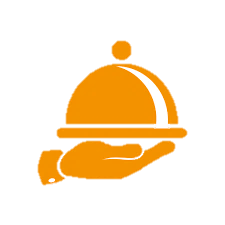 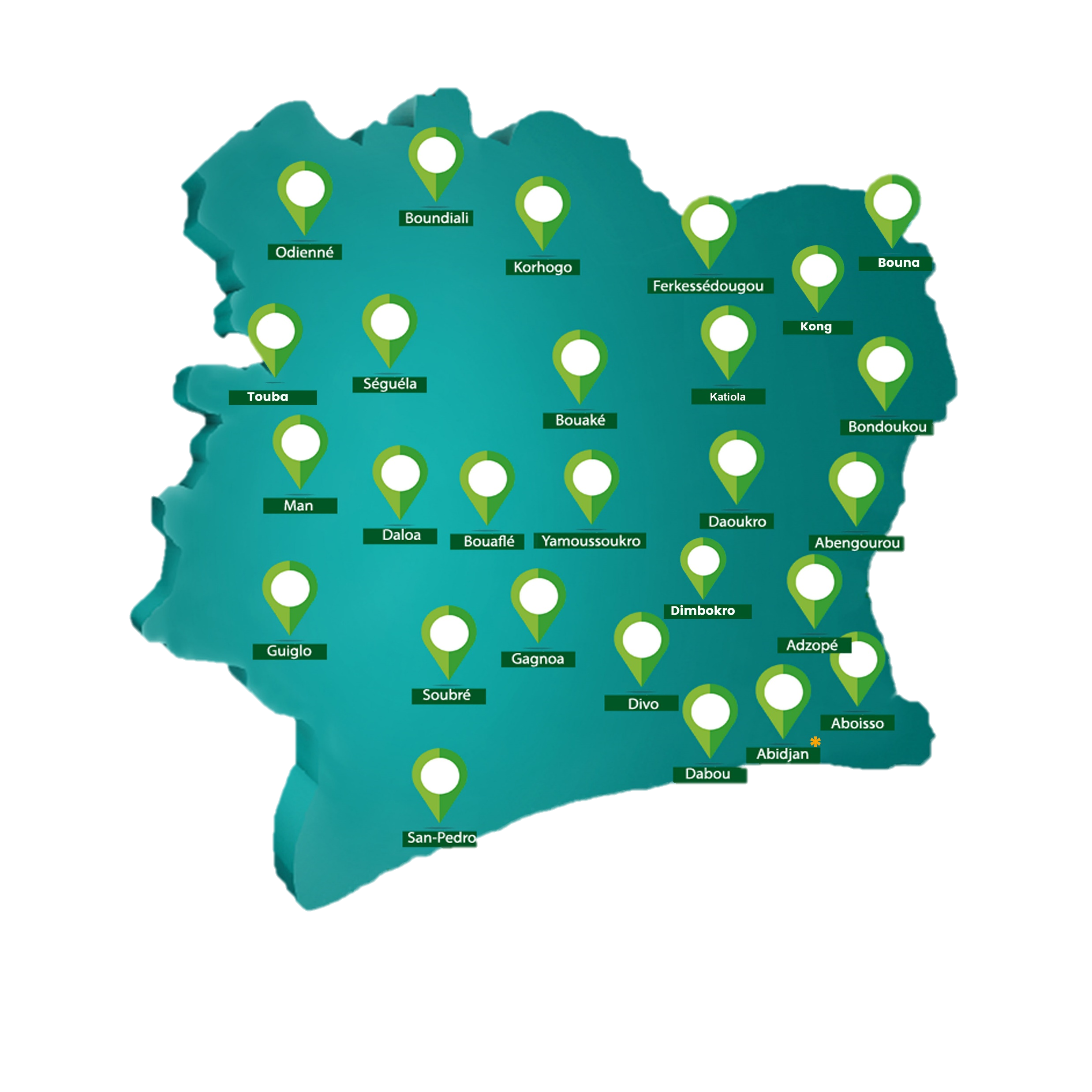 For
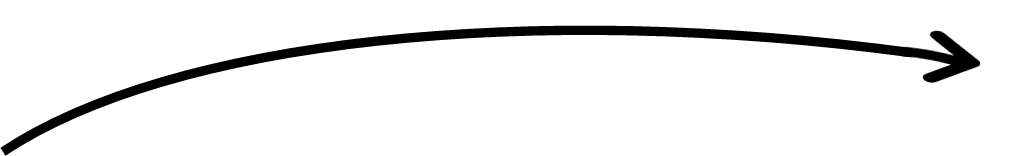 34
Optimization of ticket processing and issuance processes
Building service centers
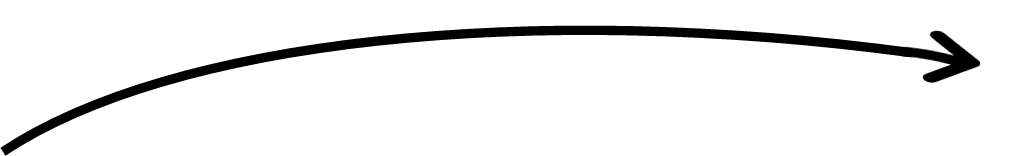 Across the country
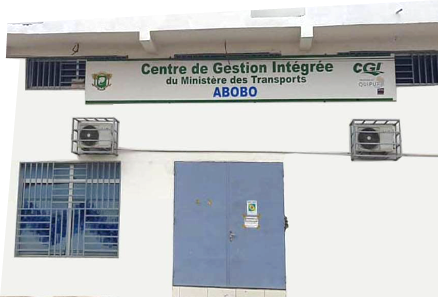 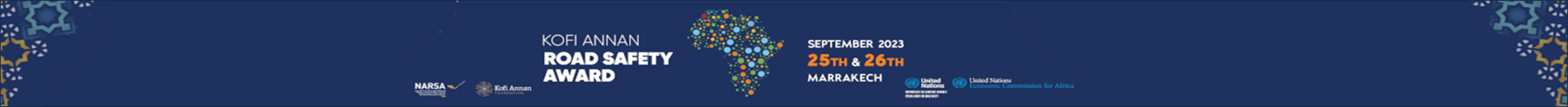 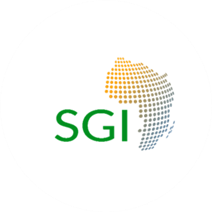 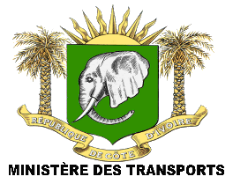 Pass production from 2014 to 2023
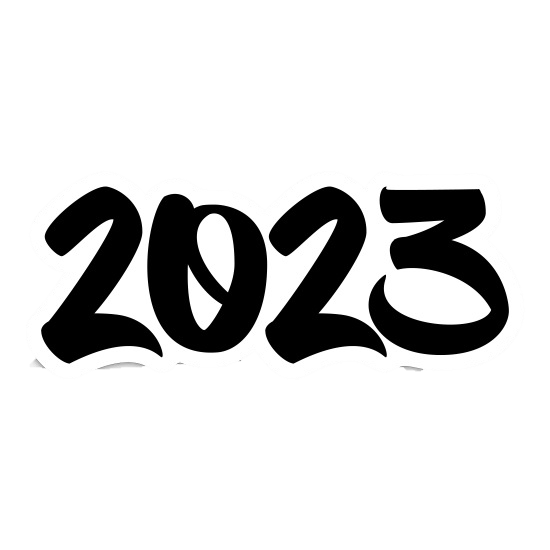 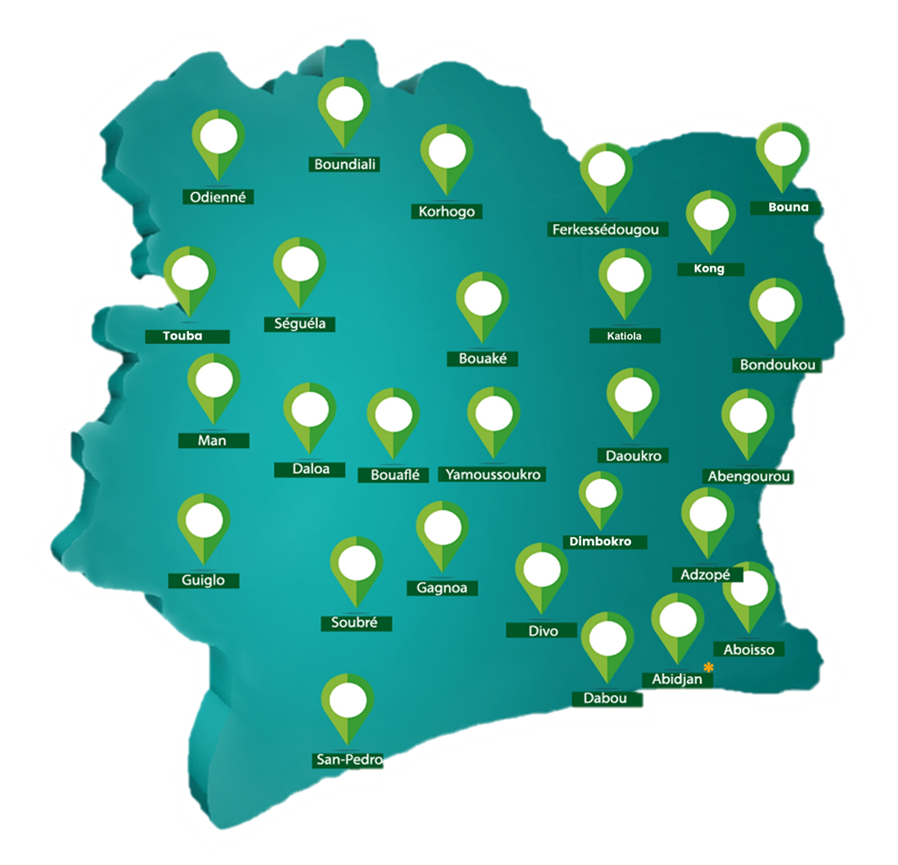 5 979 900
Titles delivered over the10 years
On average
597 990
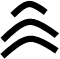 / Year
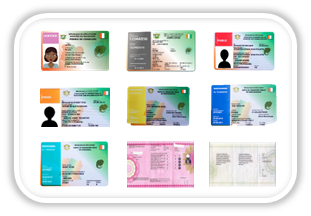 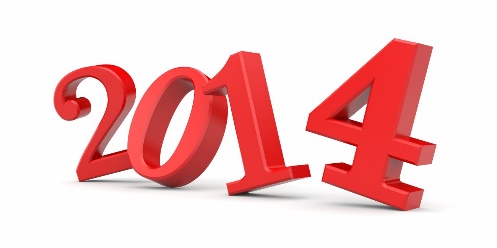 DRIVING LICENCE
REGISTRATION DOCUMENT
TRANSPORT CARD
HAULAGE PERMIT
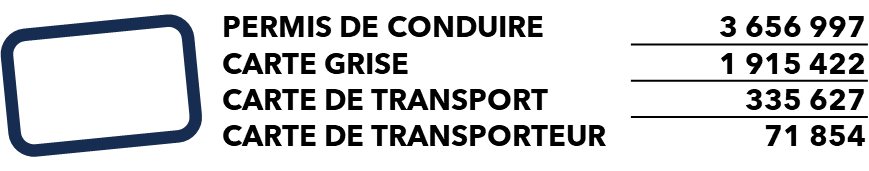 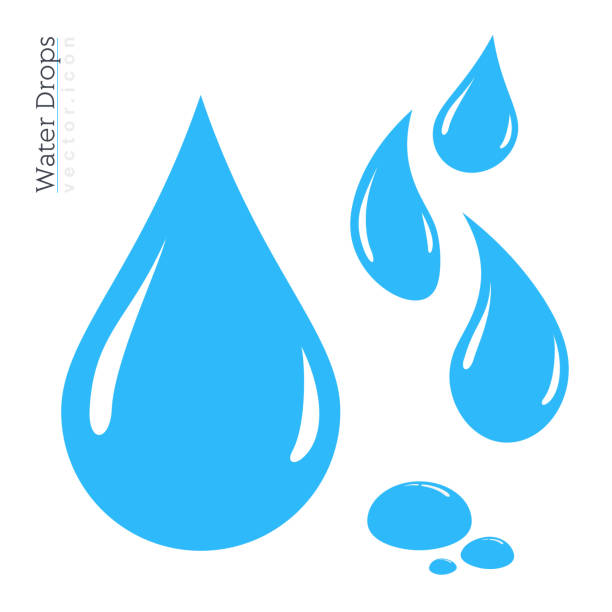 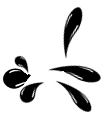 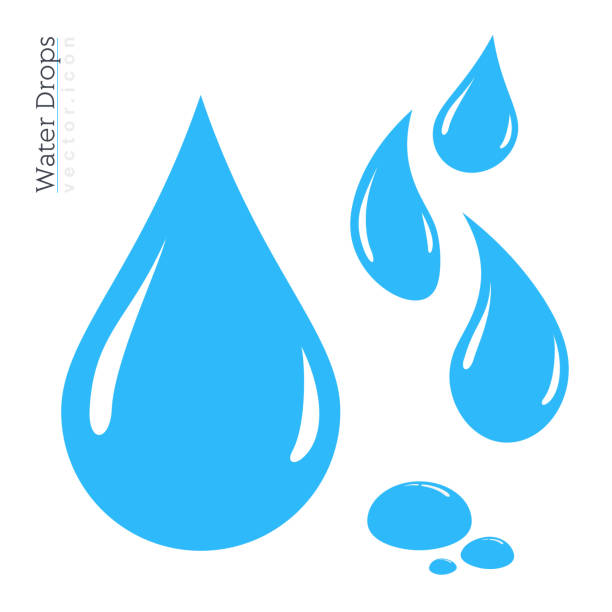 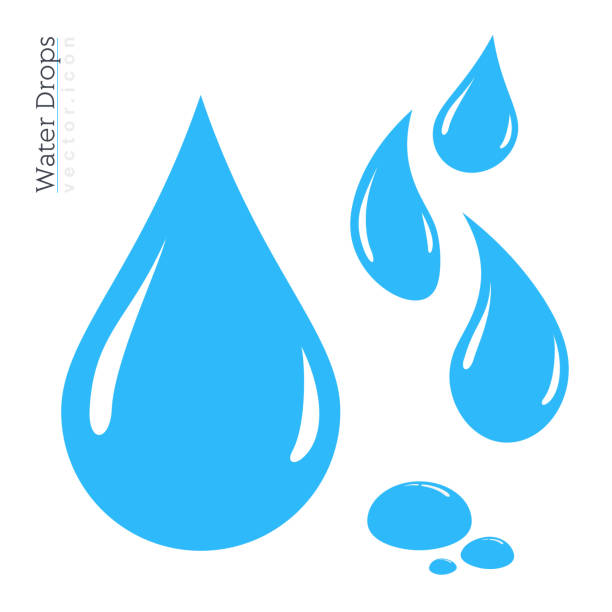 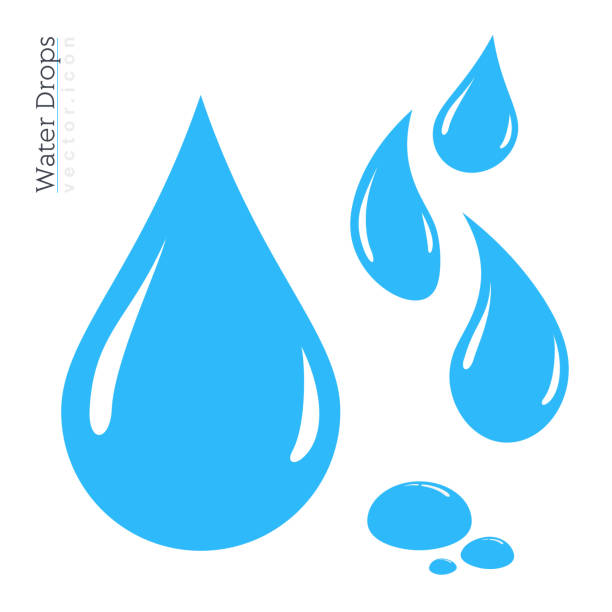 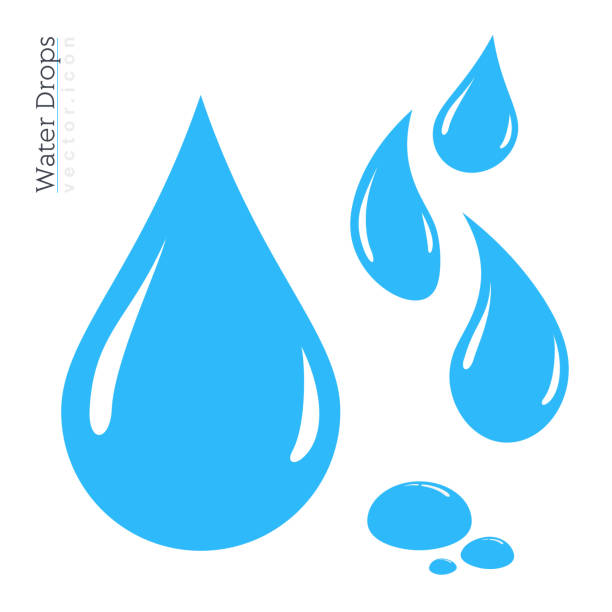 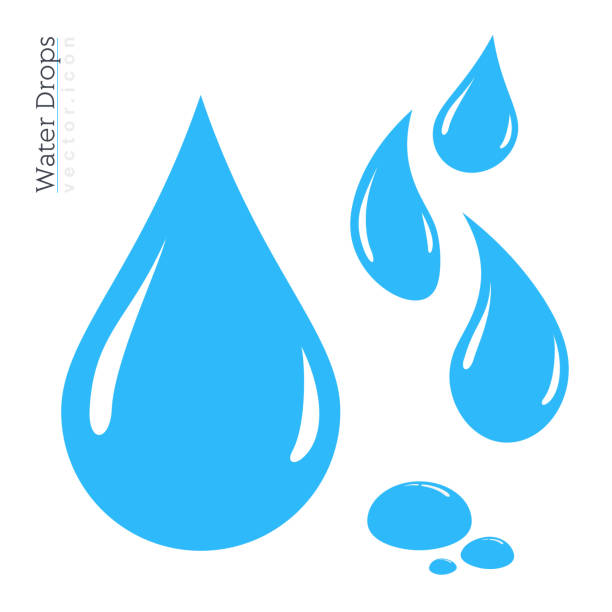 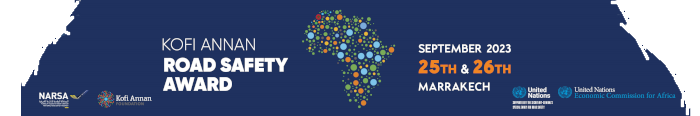 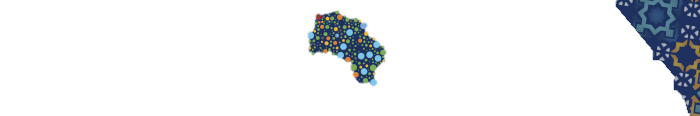 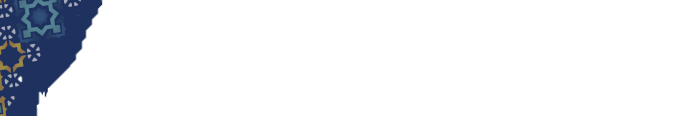 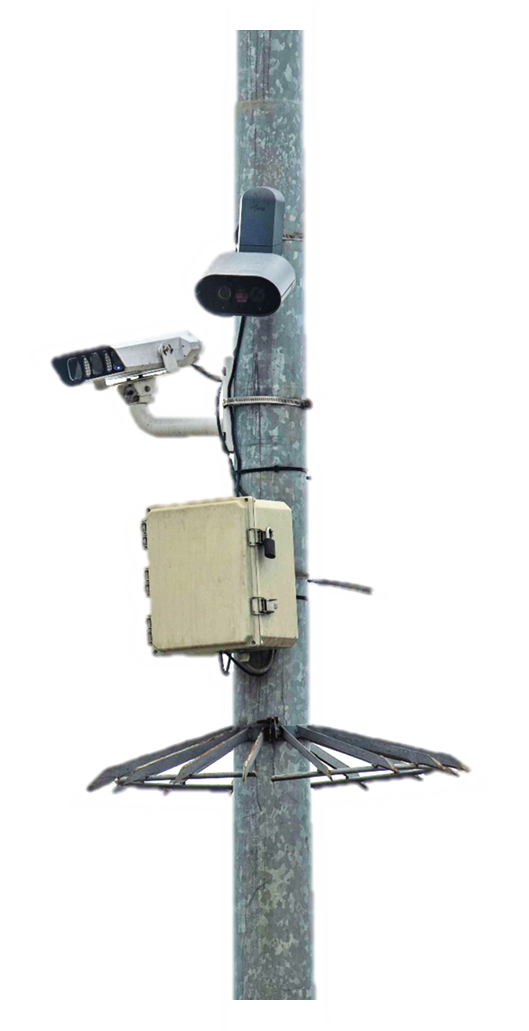 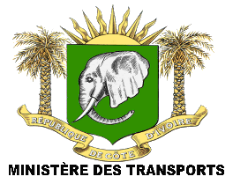 The Intelligent Transport System global offering  (ITS)
Integrated mobility control center of the District of Abidjan
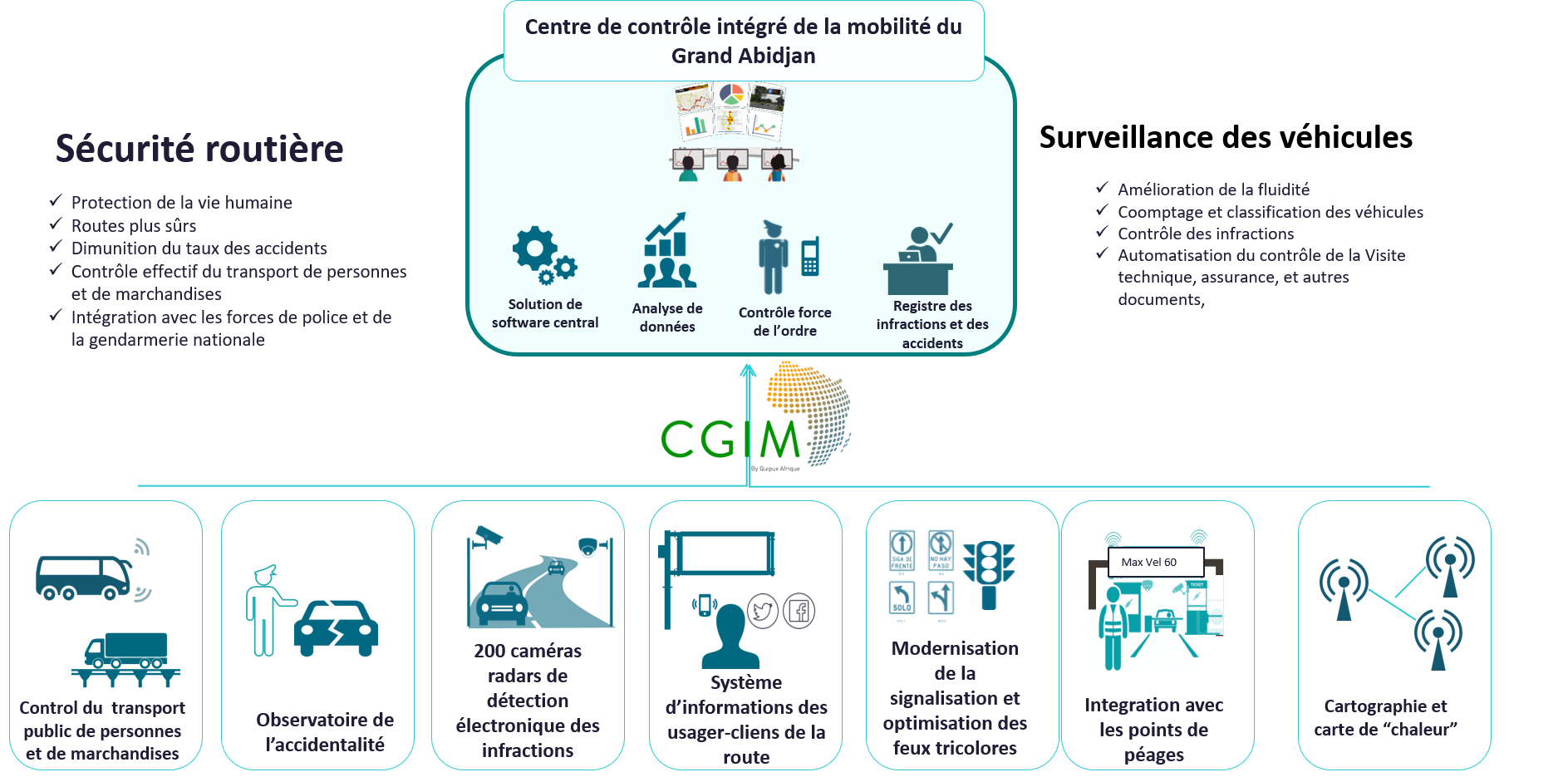 Vehicle monitoring
Improving traffic flow
Vehicle counting and classification
Infringement control 
Automated control of technical inspection, insurance and other documents
Road safety
Protecting human life
Safer roads 
Lower accident rates 
Effective control of passenger and goods transport 
Integration with police and gendarmerie forces
Register of offences and accidents
Central software solution
Data analysis
Law enforcement control
Modernization of traffic signals and optimization of traffic lights
200 radar cameras for electronic infrastructure detection
Road user-customer information system
Mapping and heat maps
Control of public passenger and goods transport
Integration with toll booths
Observation of accidents
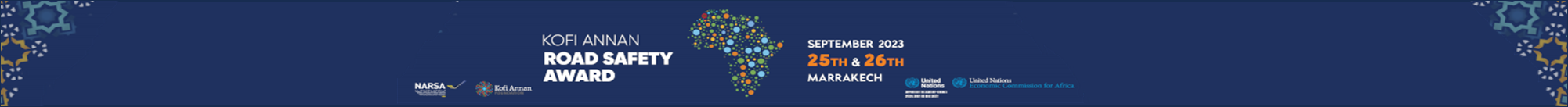 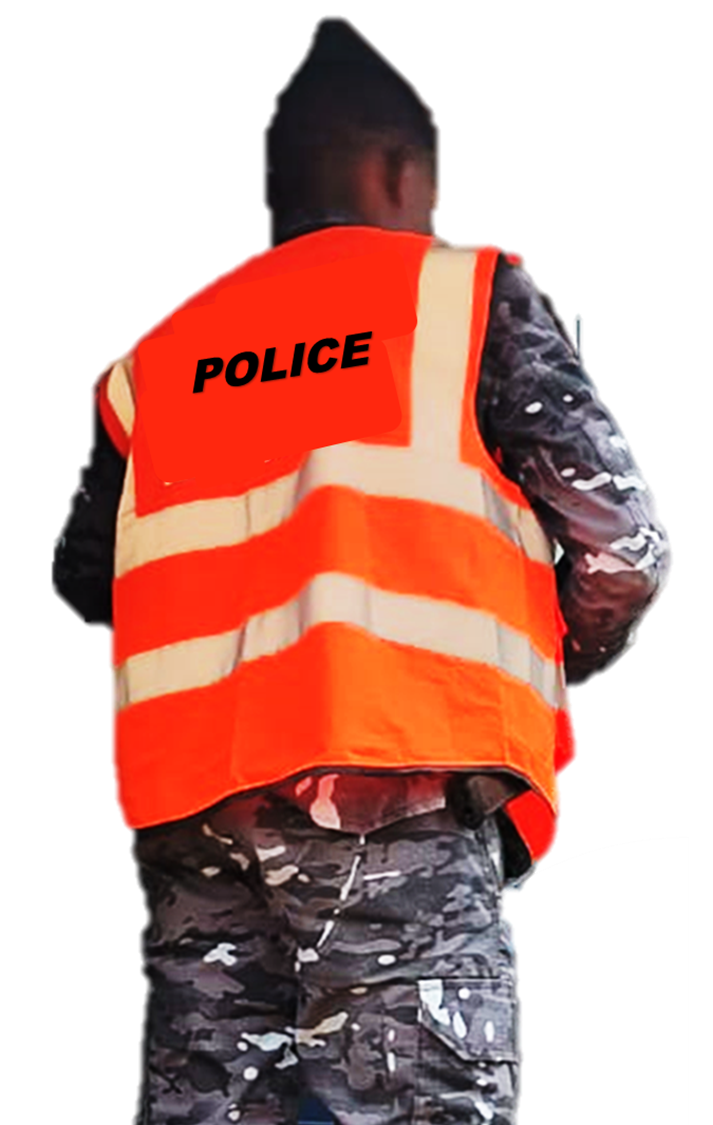 The interception unit
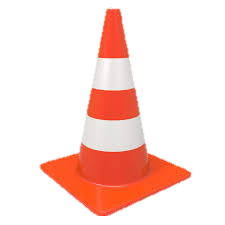 DETECTION TECHNOLOGY AND 
UNITS
D’INTERCEPTION
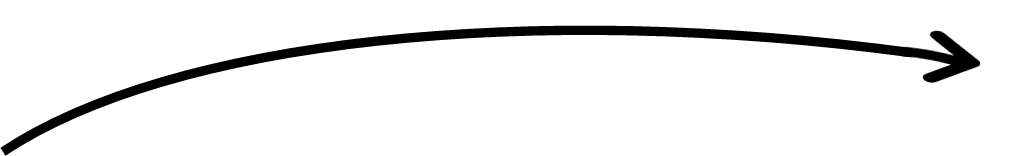 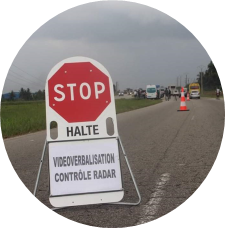 2
INTERCEPTION
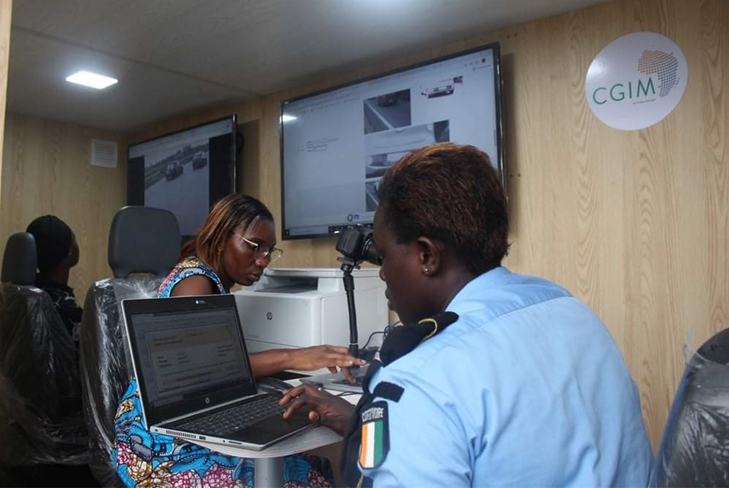 Law enforcement officers safely intercept vehicles flashed by the outpost's detection system. Thanks to the alerts generated.
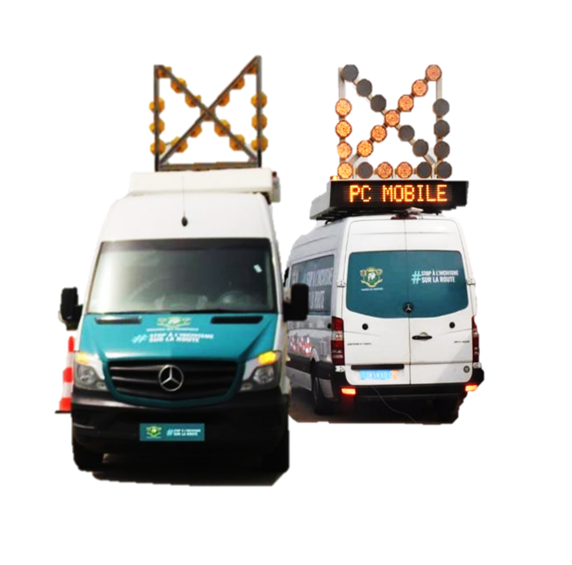 Detection Technology
3
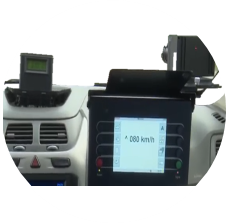 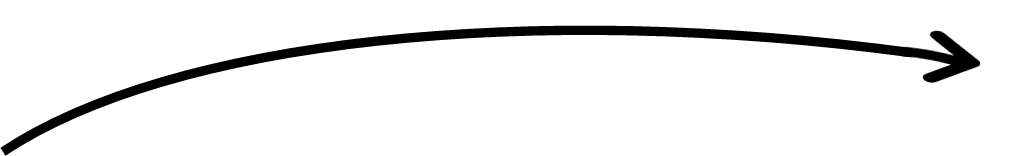 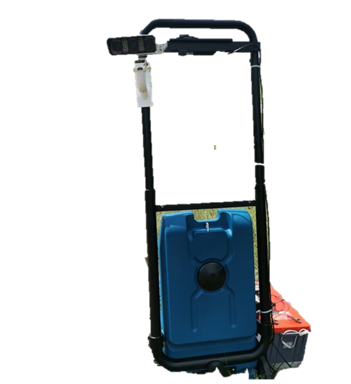 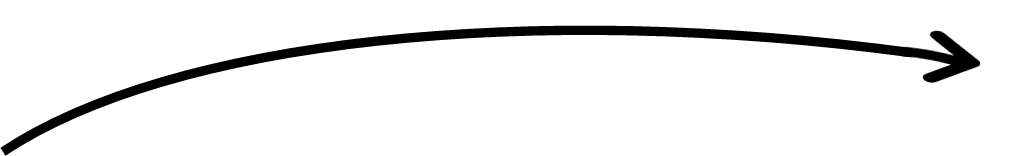 1
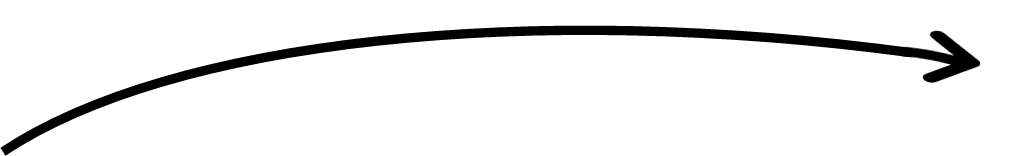 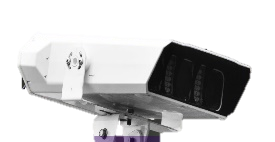 THE MOBILE UNIT
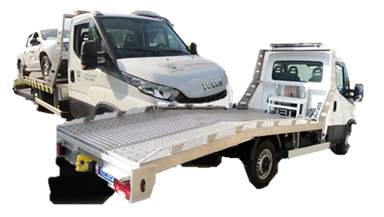 4
5
Fitted out to counter standards, this vehicle enables the operational teams (ticketing officer and CGIPARK operator) to process, notify and pay fines electronically.
DETECTING
IMPOUNDMENT OF VEHICLES
A fixed, mobile or on-board camera in a police or gendarmerie vehicle detects moving and parked traffic in an outpost 
by automatically capturing moving and parked offences in both directions on a traffic lane
REMOVAL
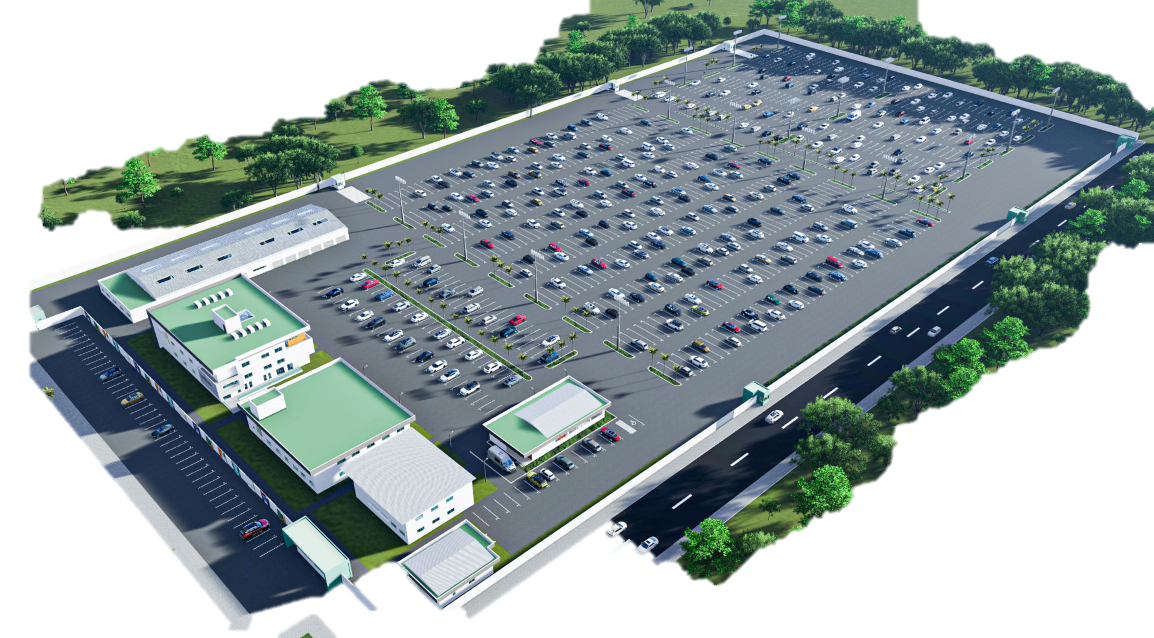 It handles all cases requiring impoundment.
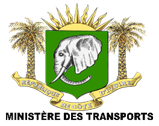 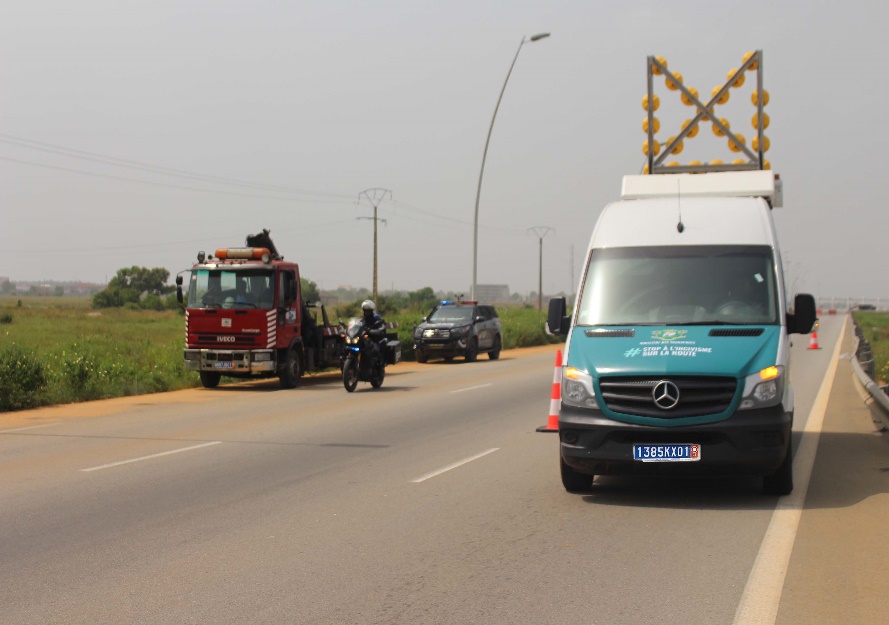 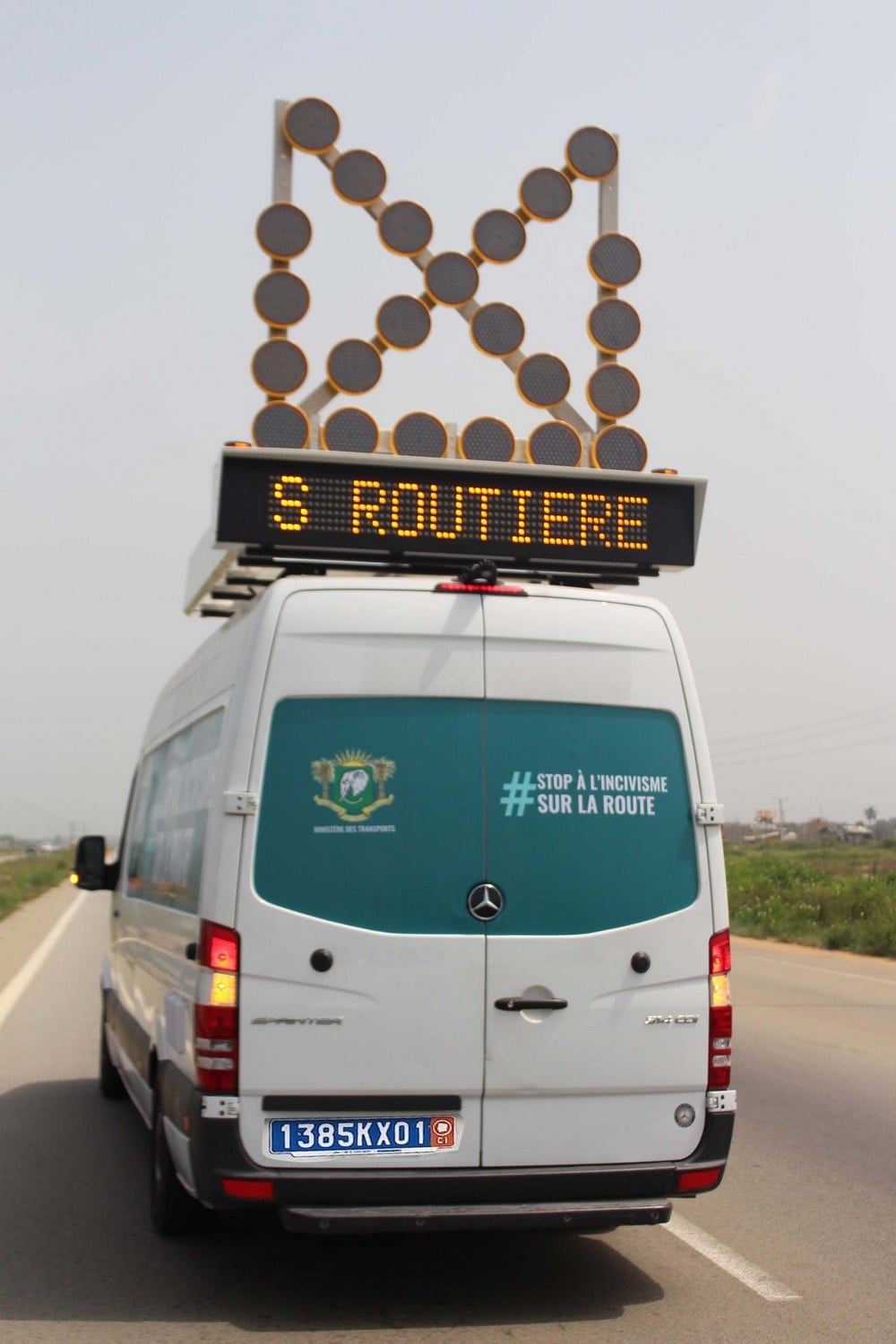 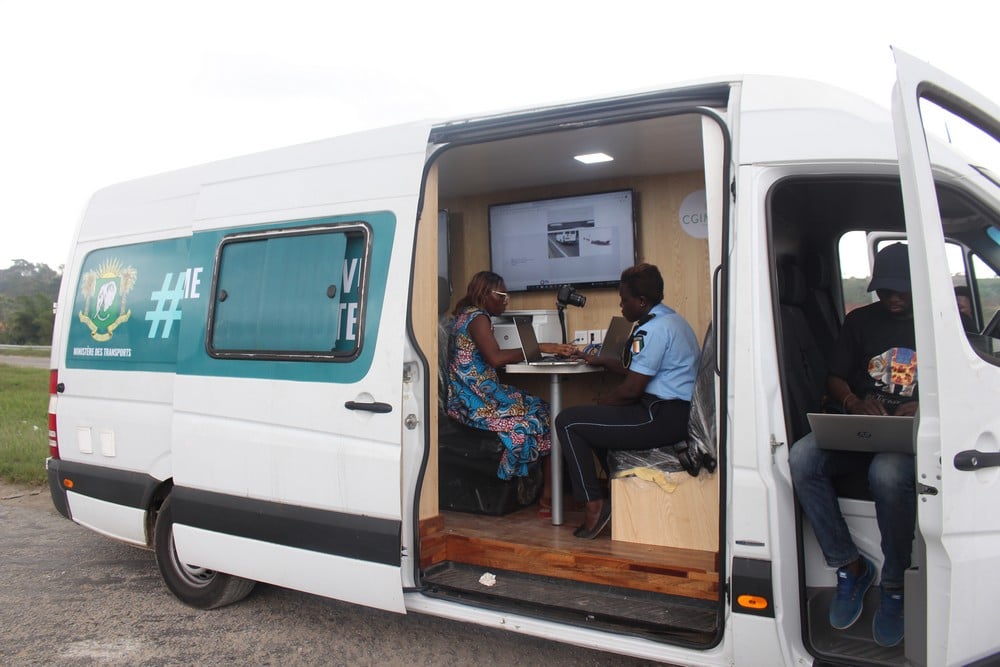 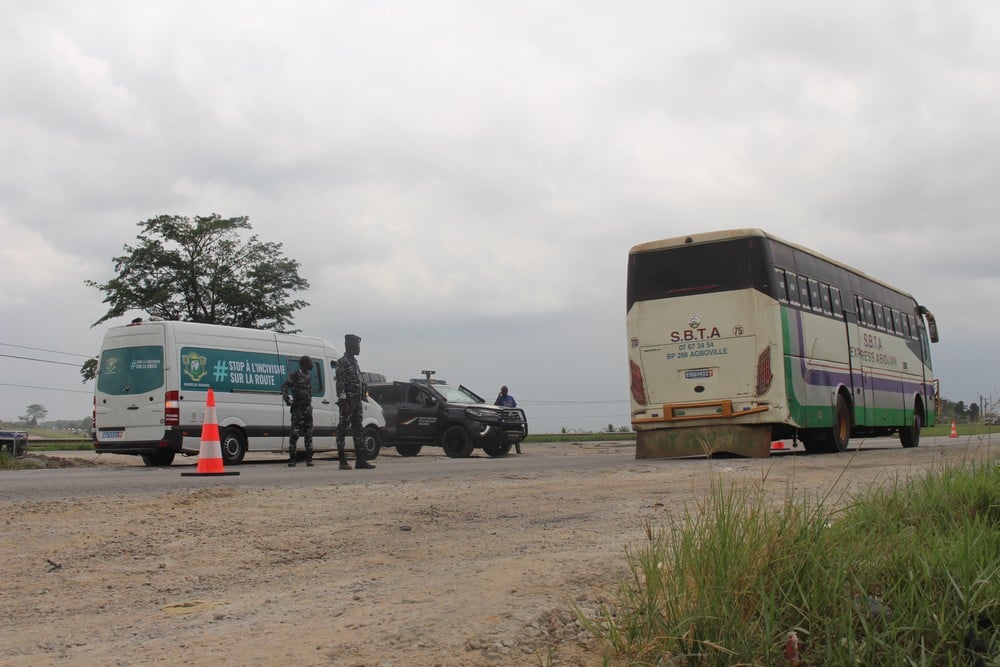 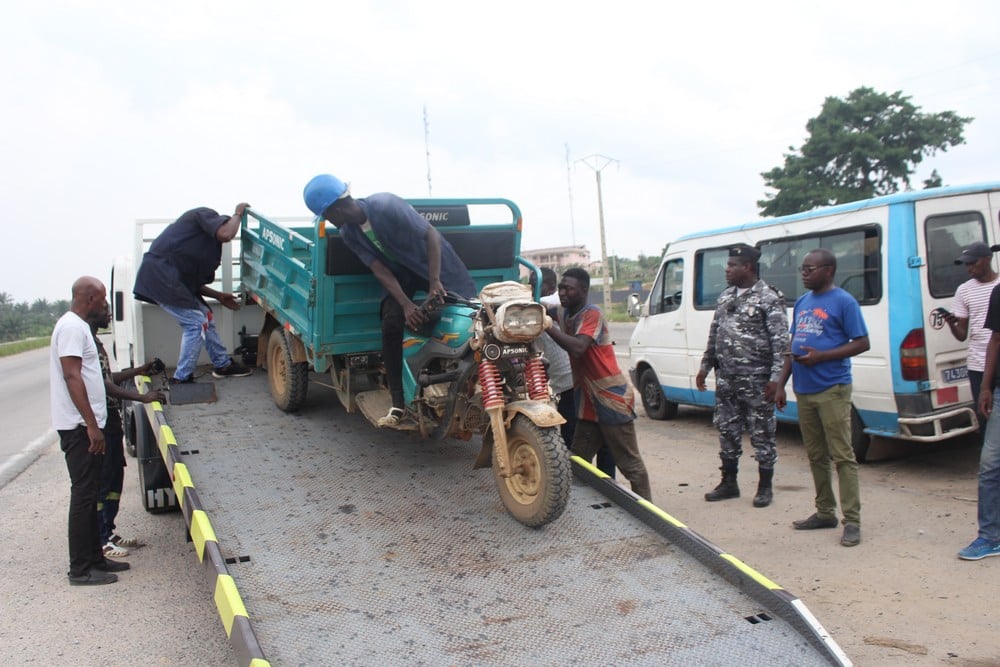 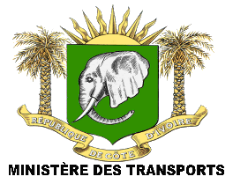 Implementing intelligent mobility: SMS campaigns
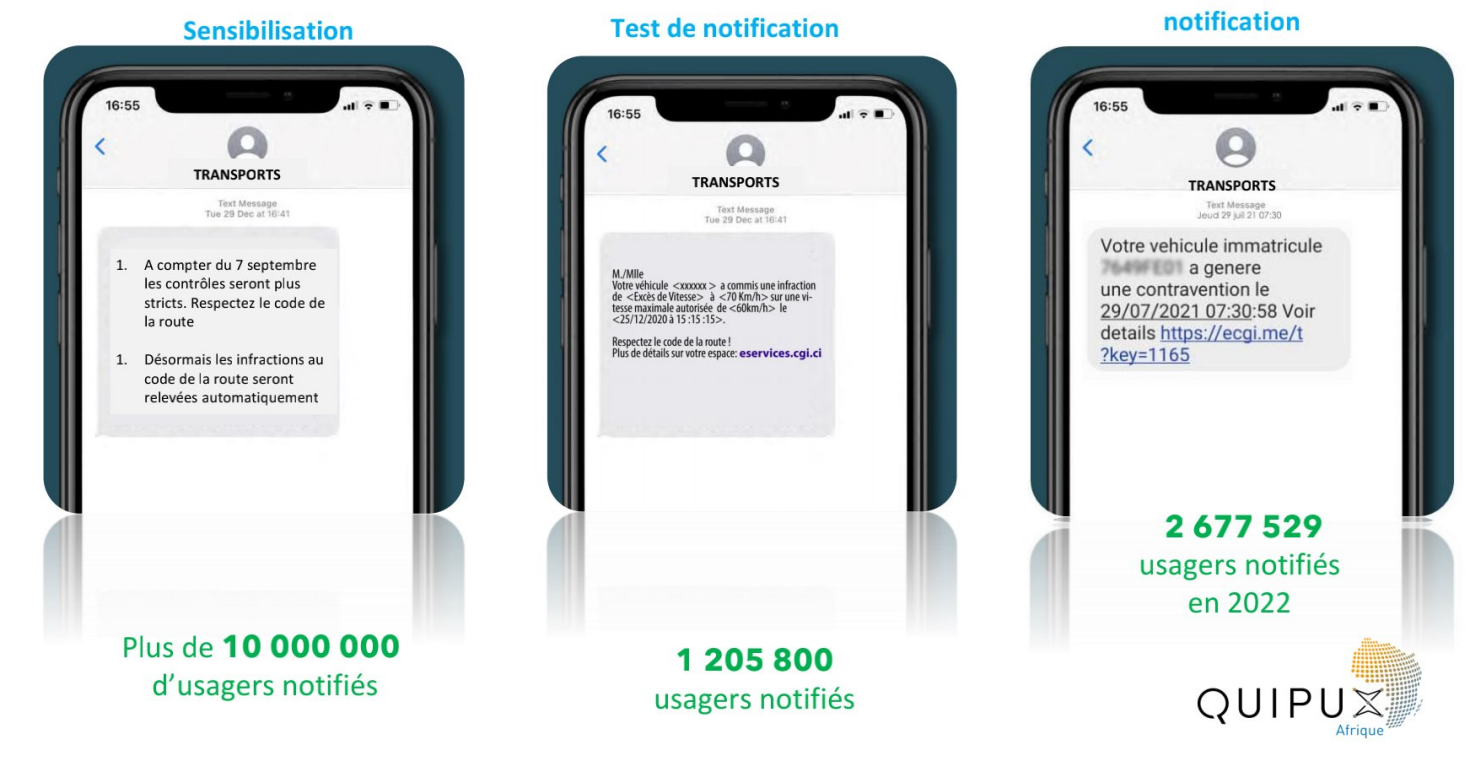 Sensitization test
Sensitization
2 677 529 users notified in 2022
Over 10,000,000 users notified
1 205 800 users notified
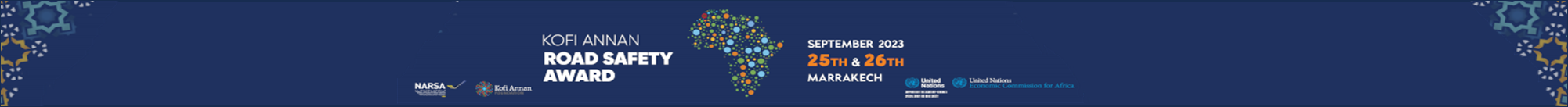 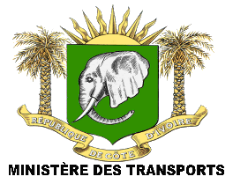 All requests are handled through various channels
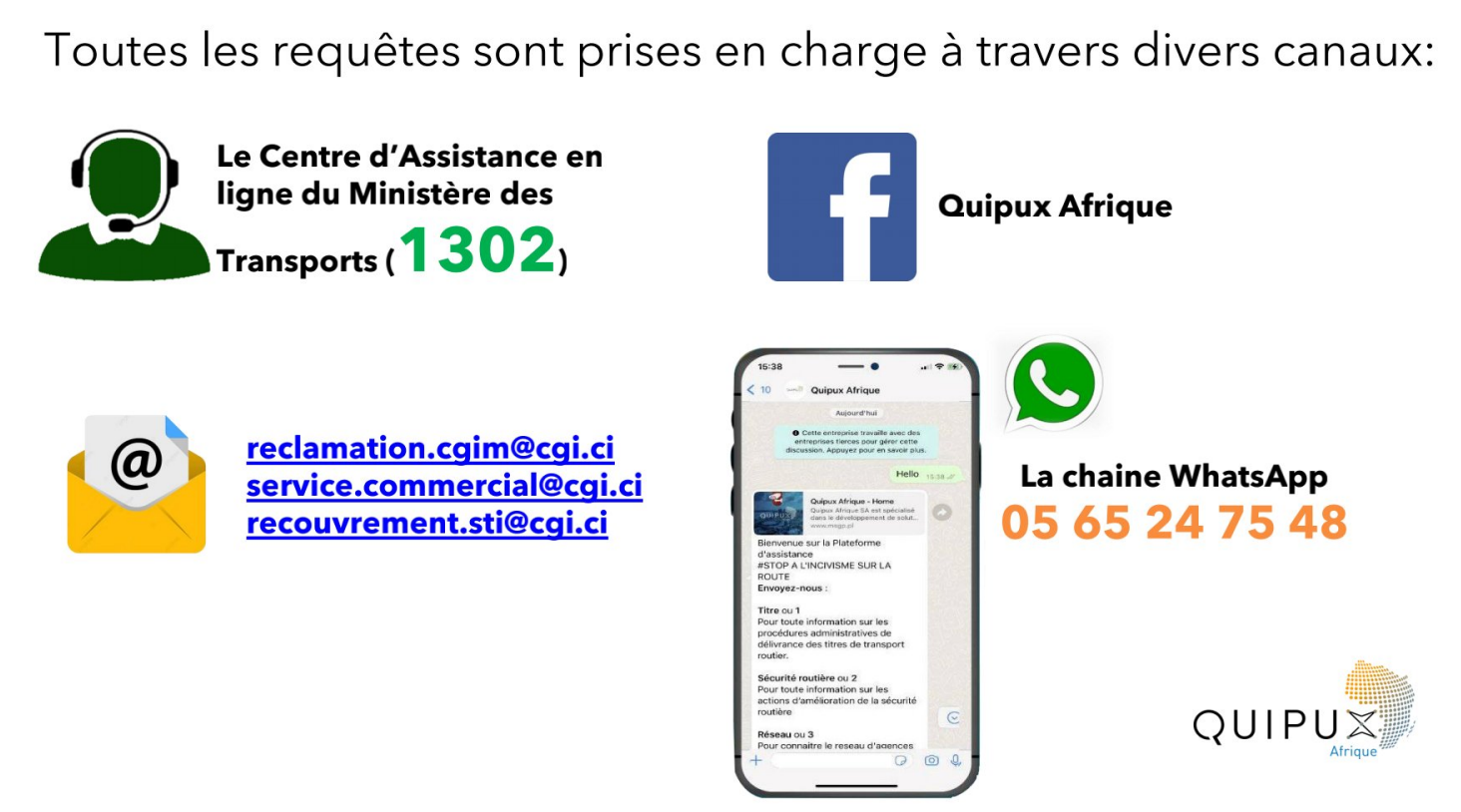 The Ministry of Transport's online helpdesk (1302)
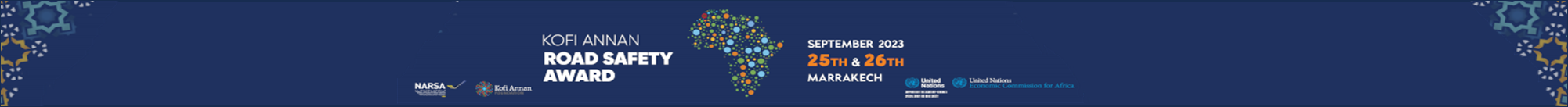 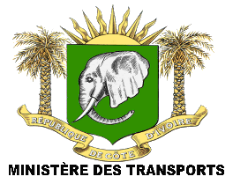 Some key SNSR results
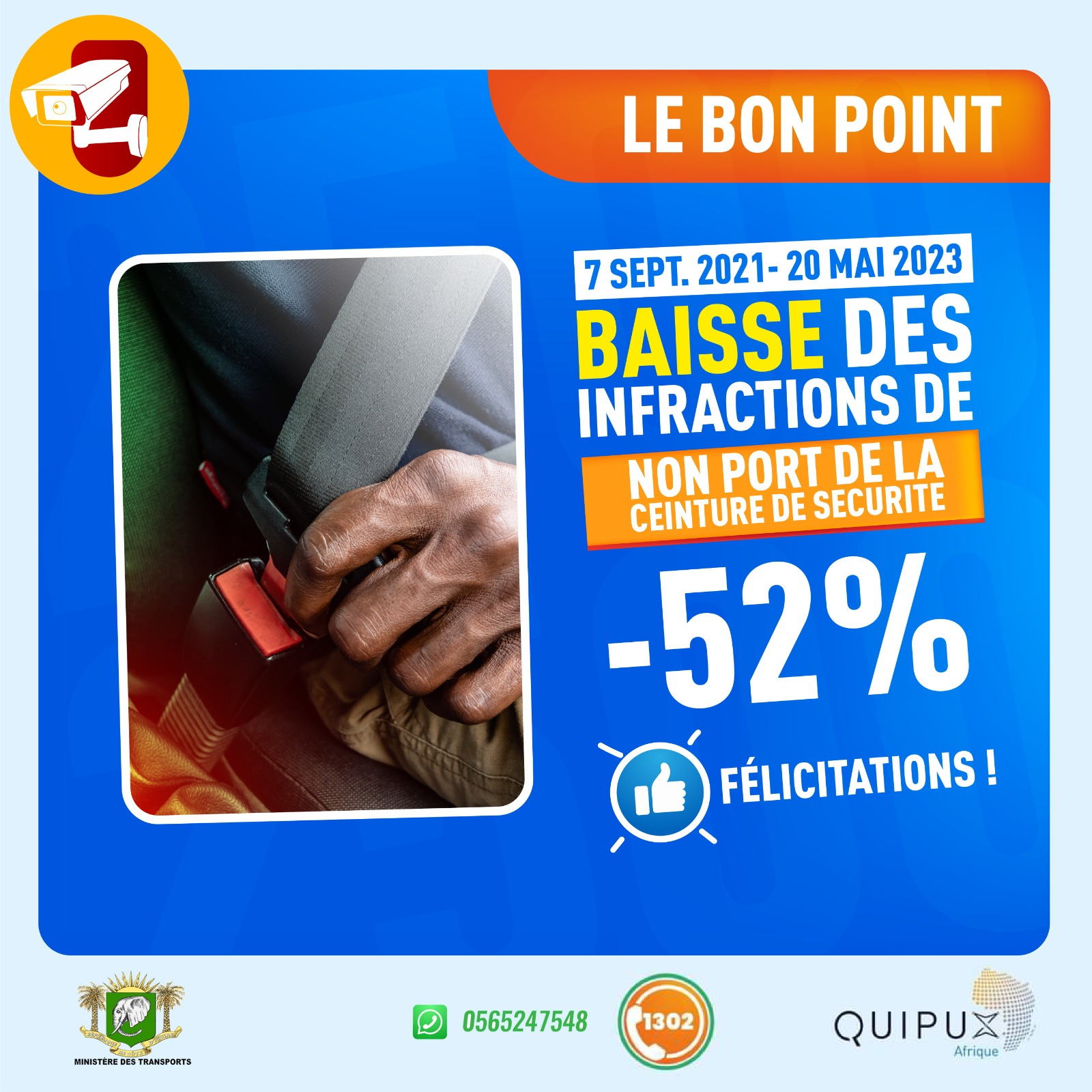 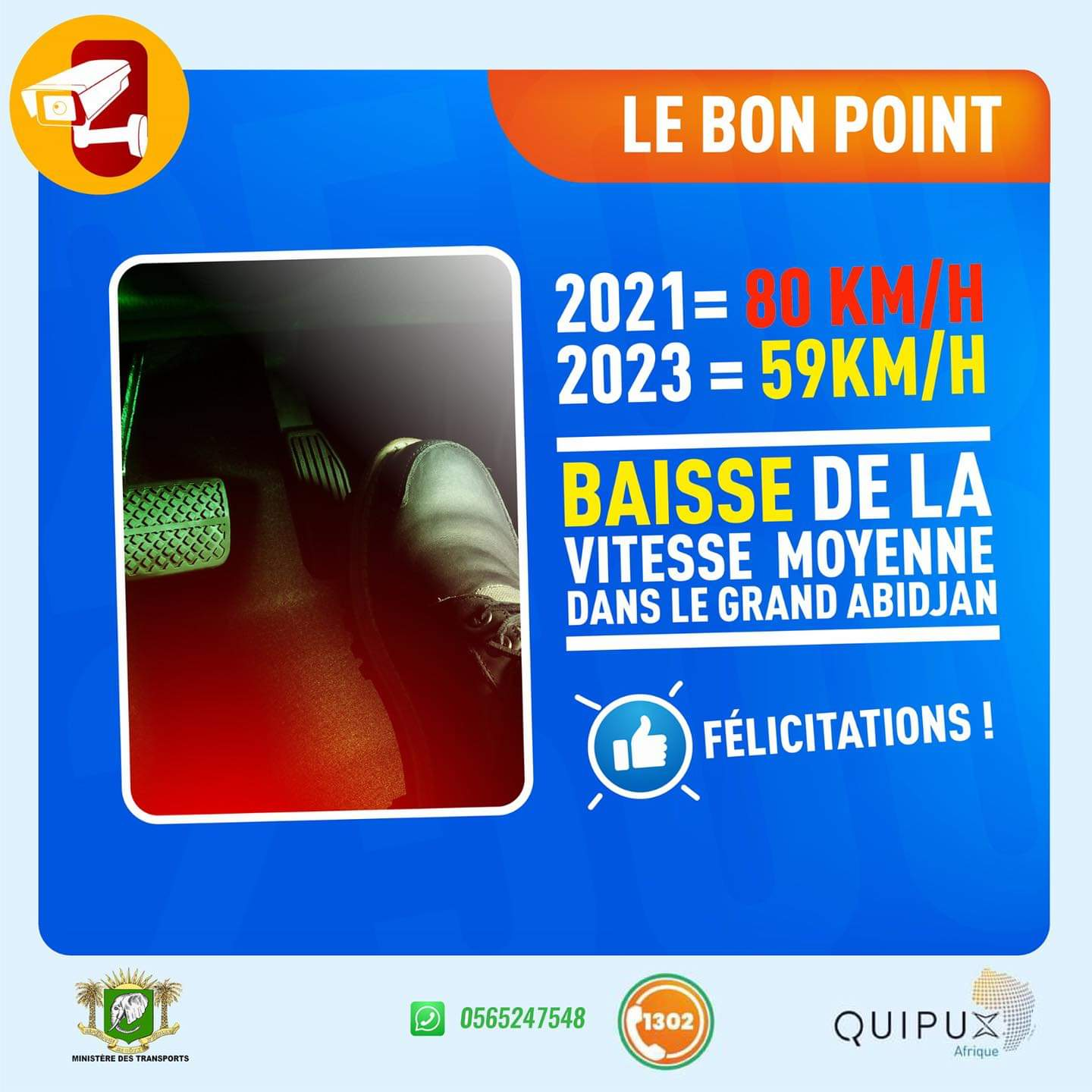 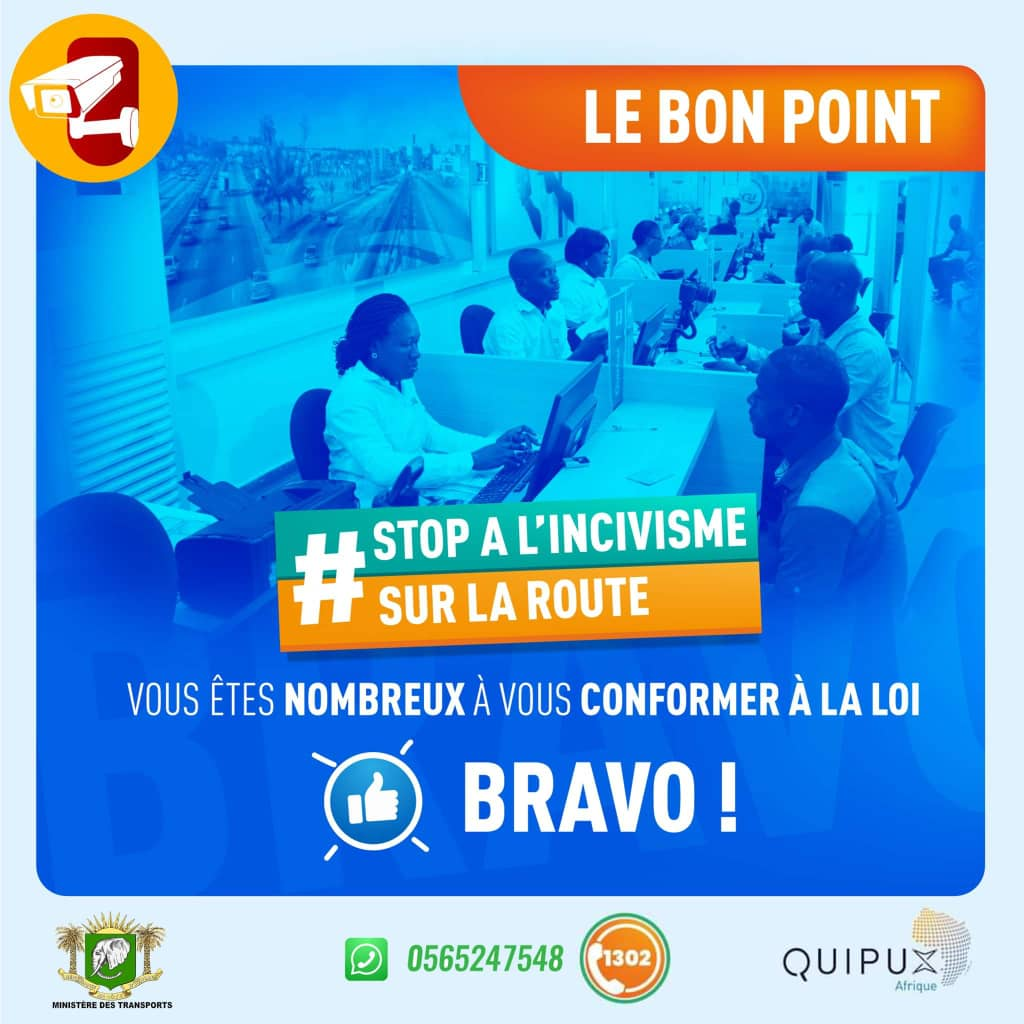 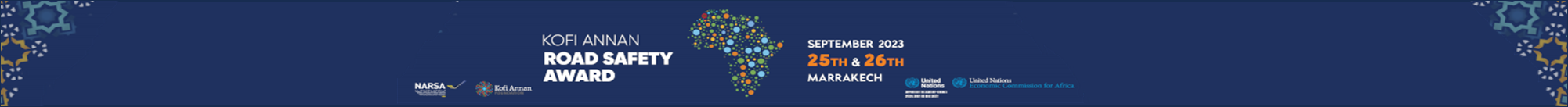 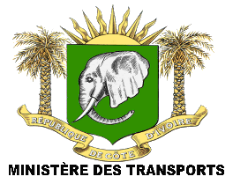 In 2022, The District of Abidjan recorded a decline     of:
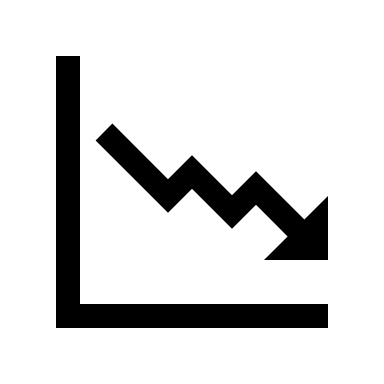 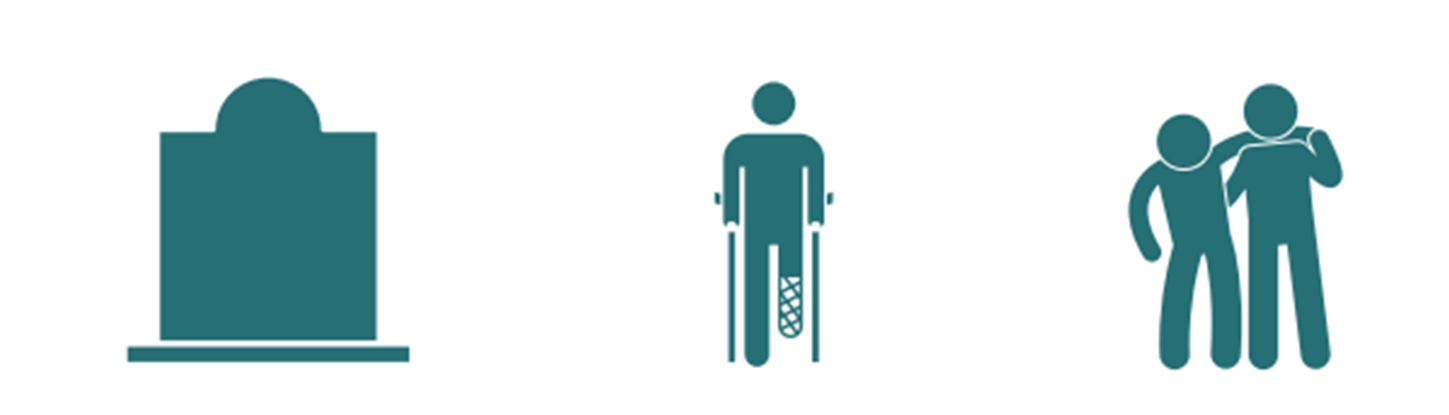 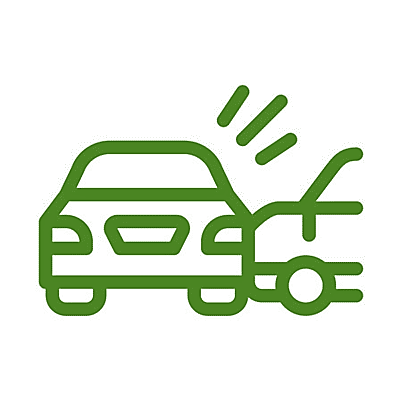 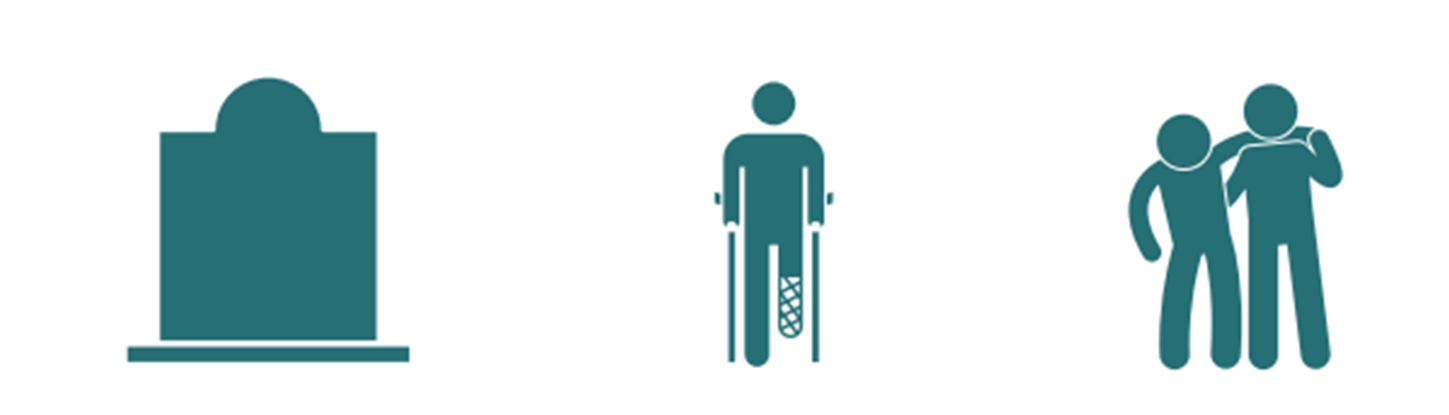 64 % 
In fatalities
10,39 % 
In injuries
44 % 
in accidents
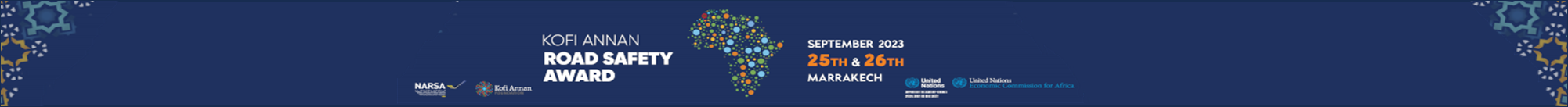 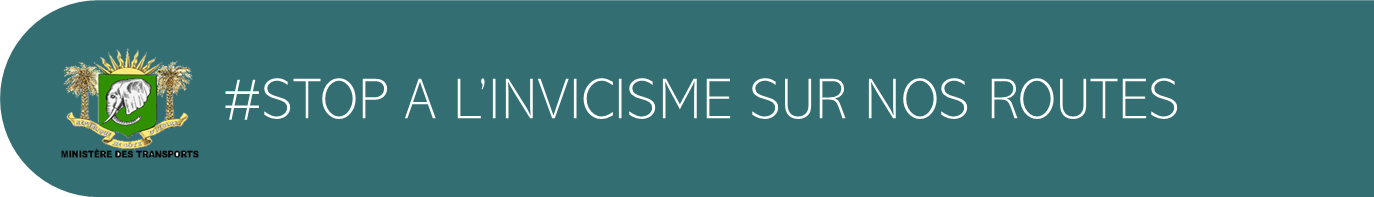 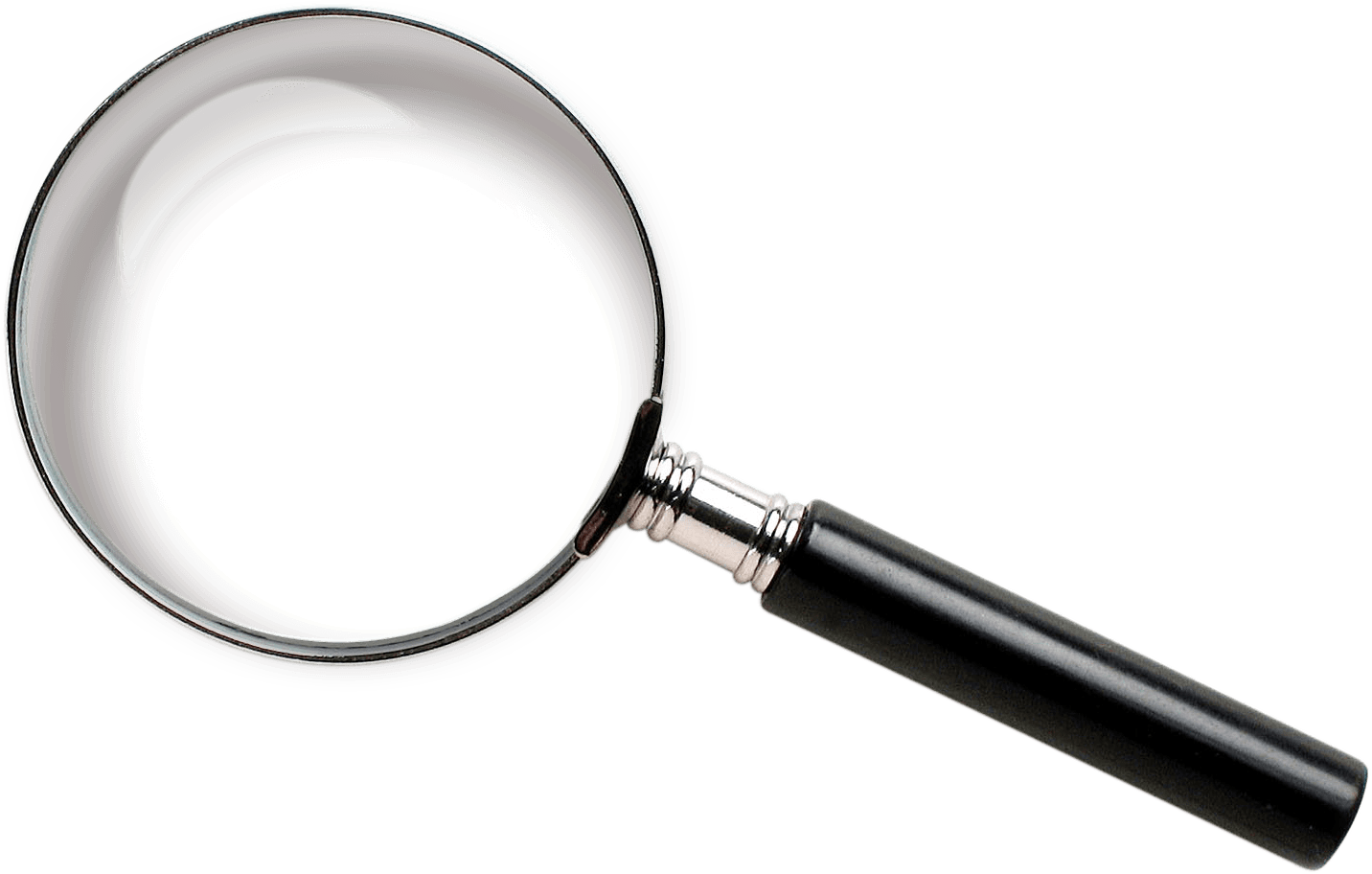 STOP INCIVILITY ON ROAD
Awareness-raising and, where necessary, enforcement actions will focus on recurring offences such as speeding, using the telephone while driving, failing to illuminate the vehicle, not wearing a seatbelt, and drink-driving,
_______Key figures _______
Focus on National Road Safety Week
On average 1208
vehicules intercepted
On average
204
Impoundments
6 Edition have taken place since January 2023
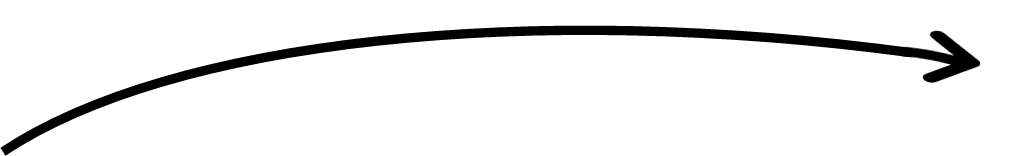 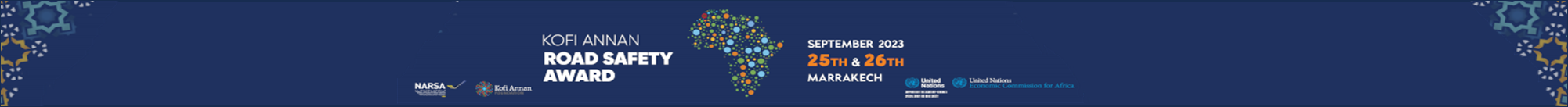 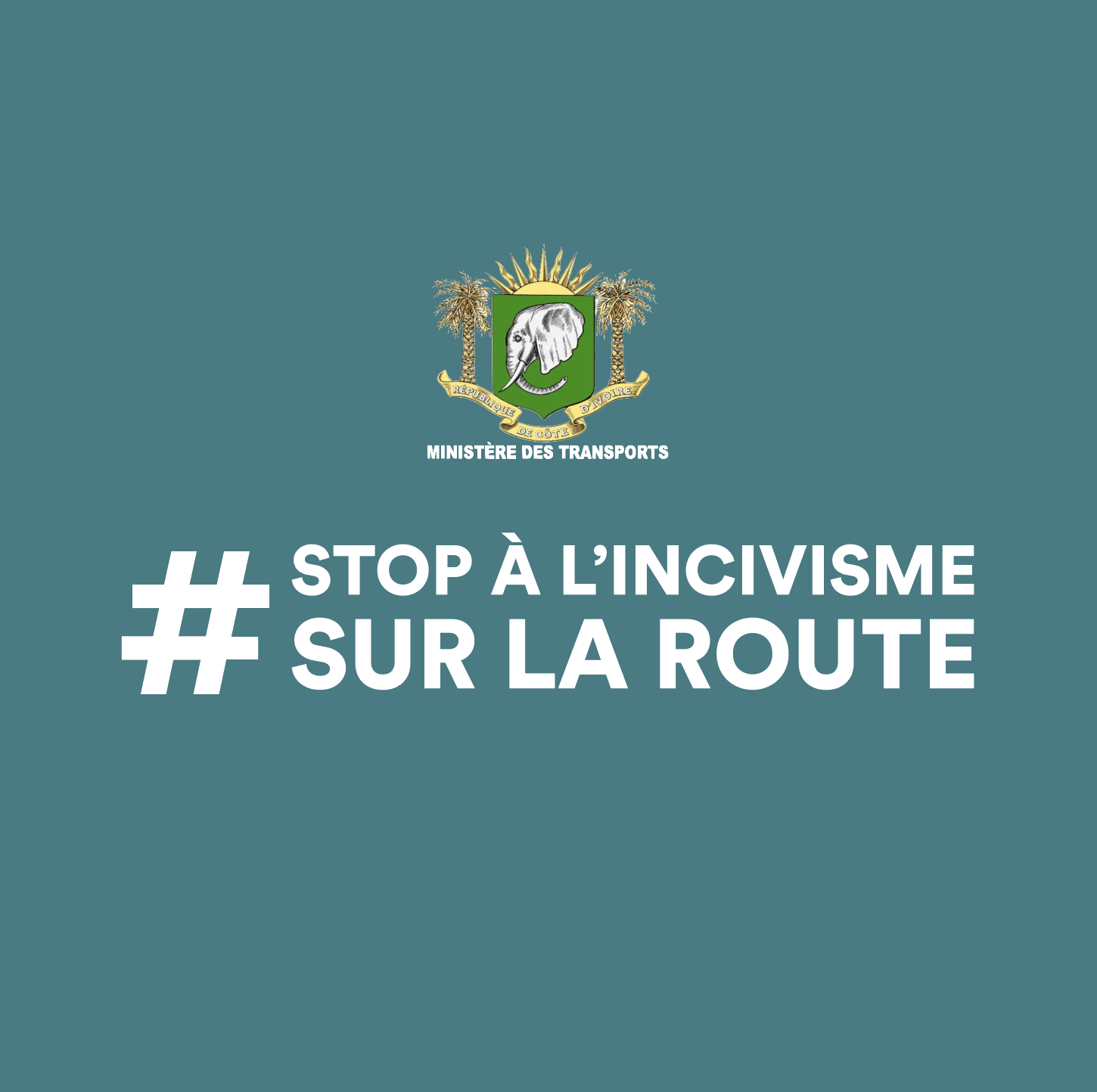 STOP INCIVILITY ON ROAD
Thank you for your kind attention